Prepare for the PSAT/NMSQT® 2017
What Is the PSAT/NMSQT®? 
When Is the 2017 PSAT/NMSQT?
Skills Tested on the PSAT/NMSQT 
How to Prepare for the PSAT/NMSQT 
Sample PSAT/NMSQT Questions 
Resources
Contents
2
What Is the PSAT/NMSQT?
Some Key Facts
Scores for the SAT® Suite of Assessments (SAT, PSAT/NMSQT®, PSAT™ 10, and PSAT™ 8/9) are reported on a common vertical scale, allowing  educators to measure students progress 
Propels students toward college and career readiness 
Is cosponsored by the College Board and National Merit Scholarship Corporation
Serves as an entry point to nearly $160 million in scholarship dollars
3.8+ million students take the PSAT/NMSQT each year to get feedback on their skills and practice for the SAT.
4
What to know about the PSAT/NMSQT
Test length: 2 hours 45 minutes 

No penalty for guessing or blank responses, also known as “rights-only scoring” 

Personalized SAT practice through Khan Academy® with students' own PSAT/NMSQT scores  

Scale ranges for the scores are 320 – 1520 for the total score
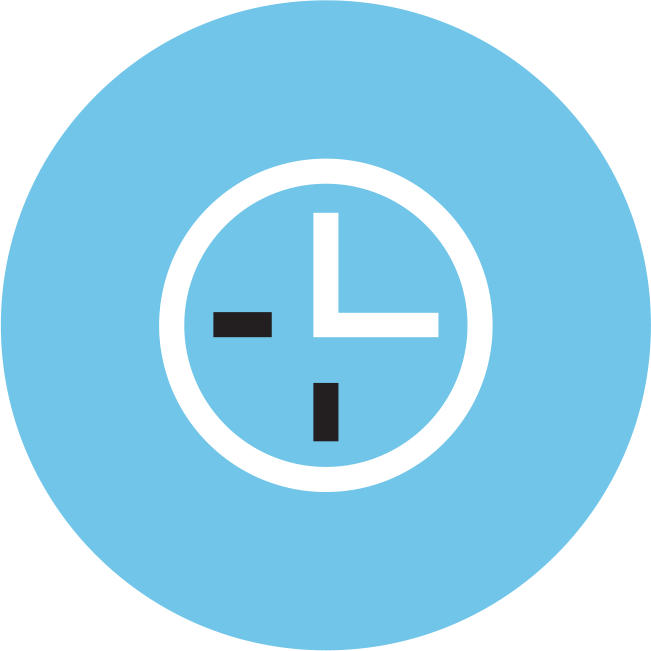 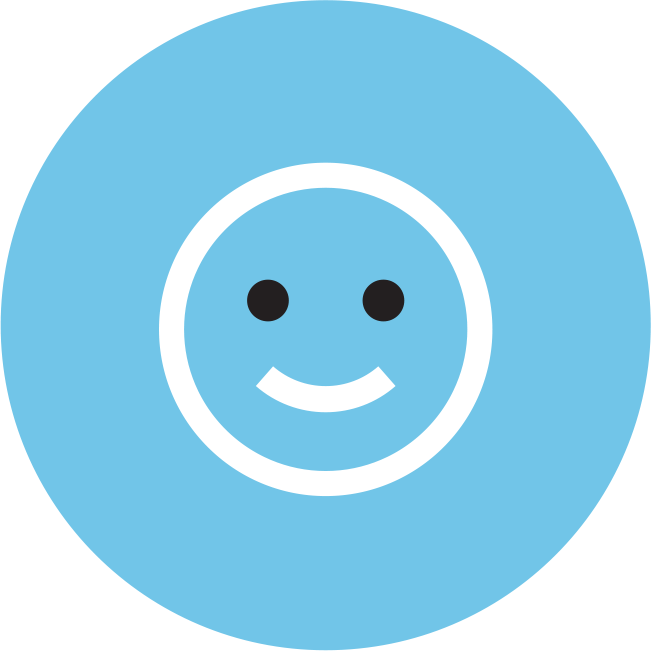 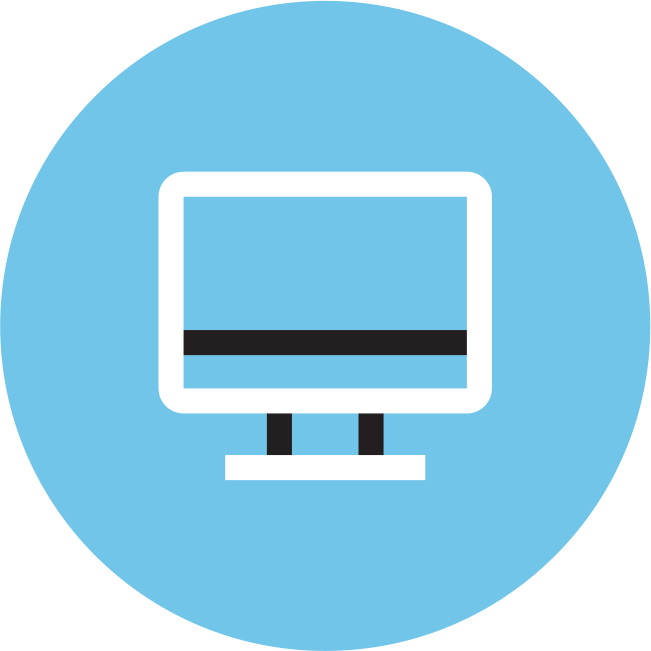 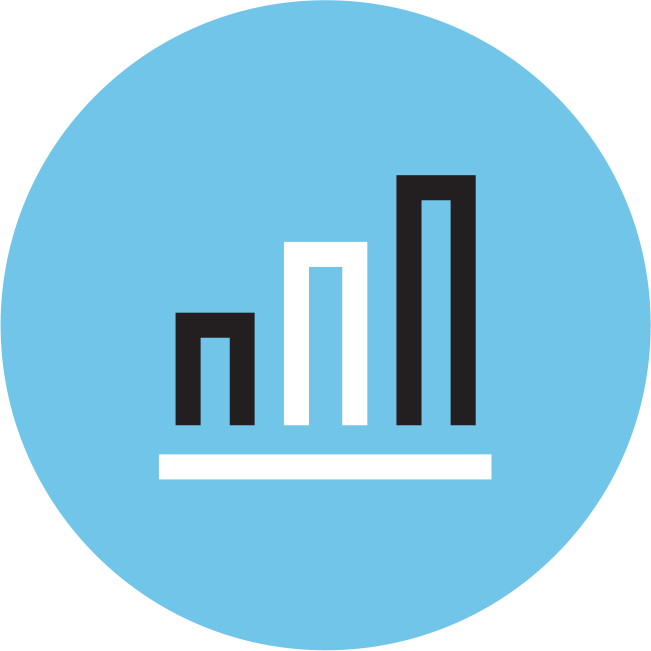 5
Benefits of thePSAT/NMSQT
Personalized SAT practice on Khan Academy based on students' PSAT/NMSQT answers 
Aligned to the SAT 
Increased access to additional scholarship providers 
Online college and career planning tools 
Admission and financial aid information from colleges 
Majors and career exploration withCollege Board and Roadtrip Nation
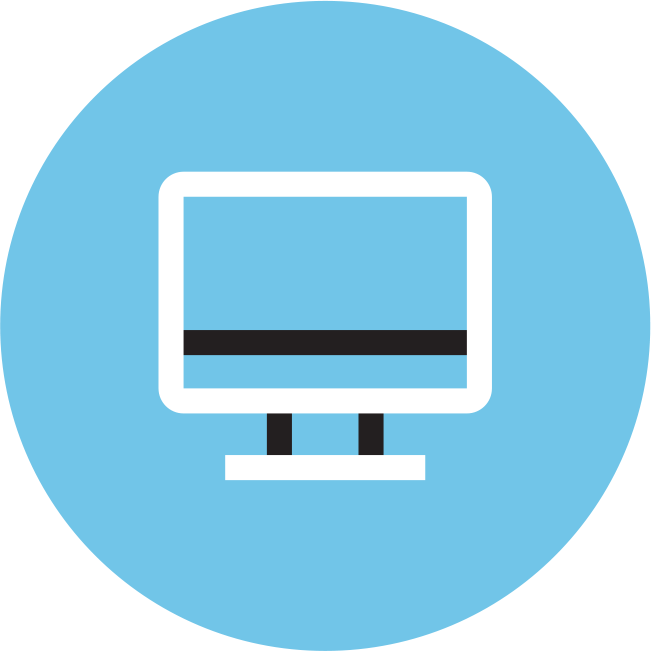 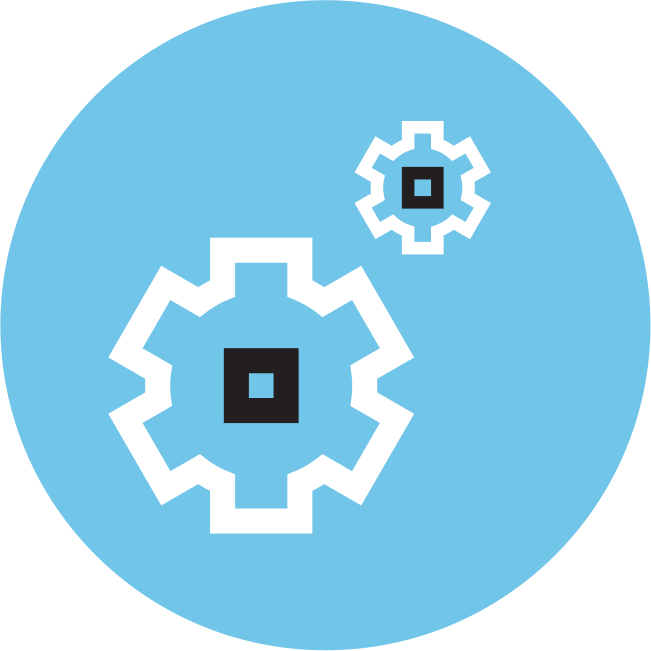 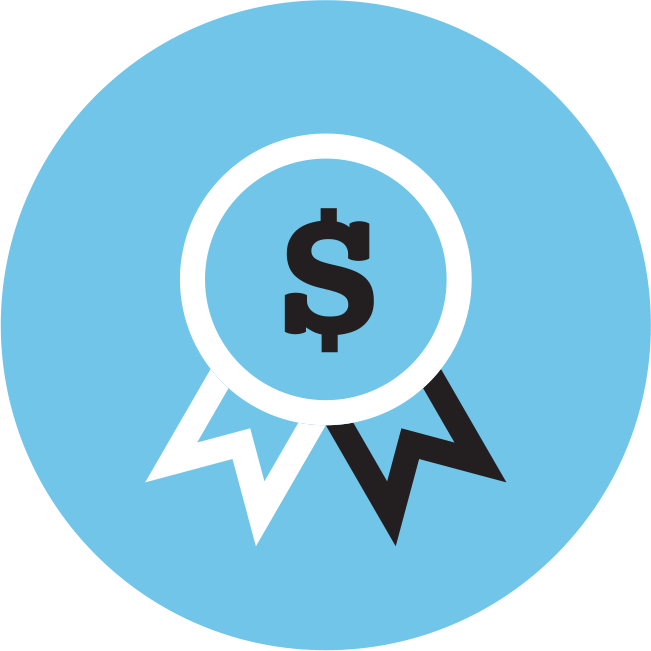 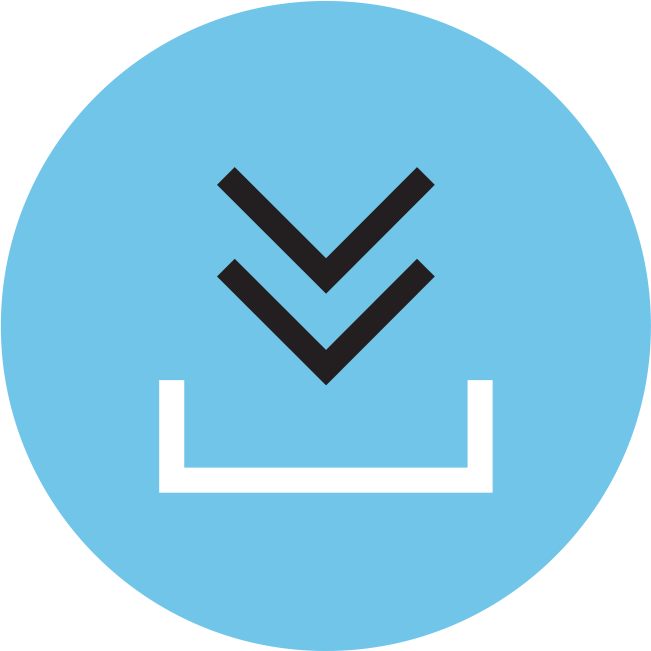 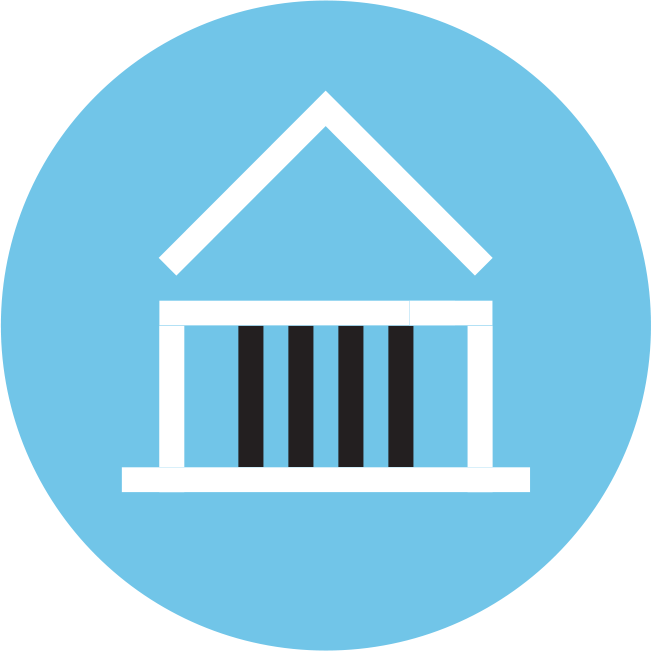 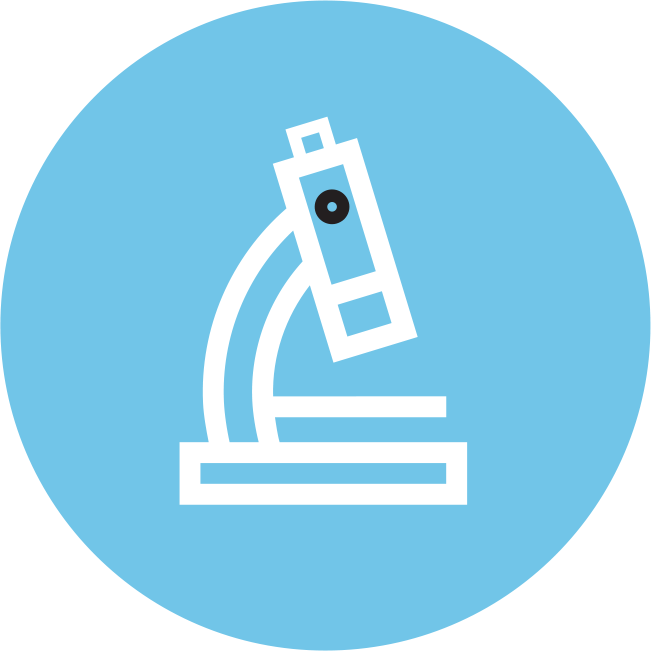 6
PSAT/NMSQT 2017 Test Dates
Primary
Test Date
Saturday
Test Date
Alternate
Test Date
OCT
11
OCT
14
OCT
25
7
Skills Tested on the PSAT/NMSQT
Reading Test
Writing and Language Test
Math Test
Skills Tested
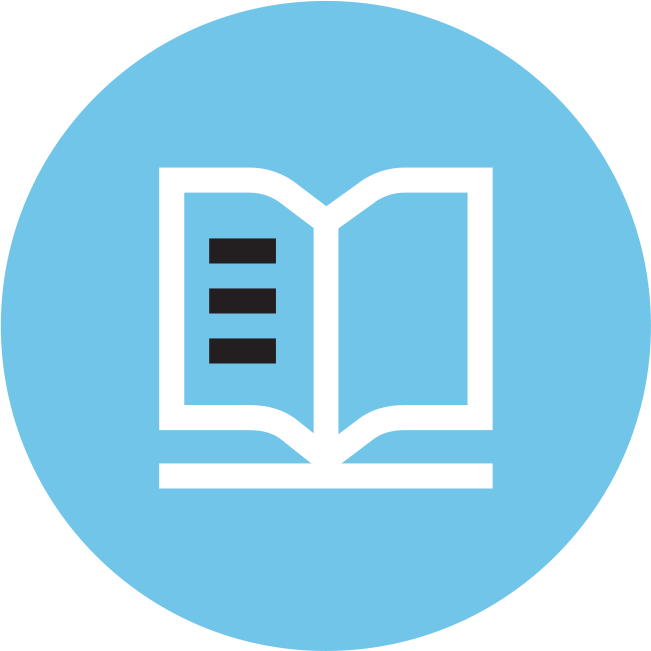 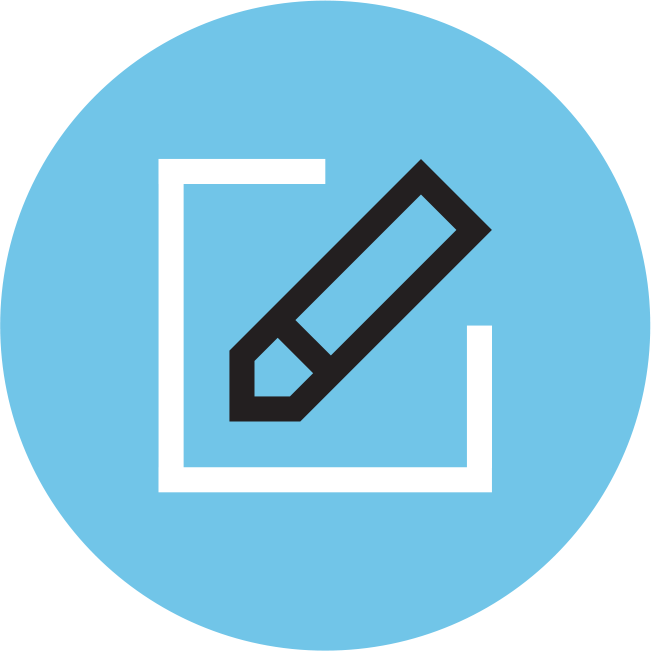 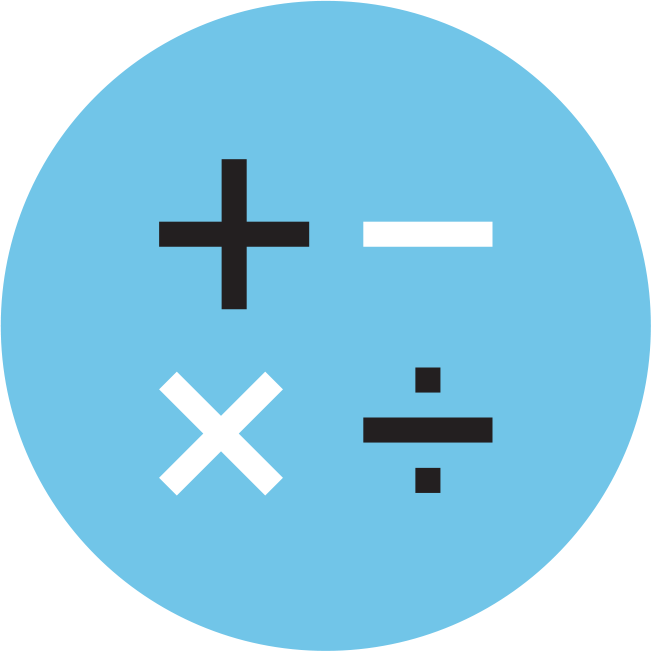 Each test assesses the academic skills that students have developed over the years, primarily through their coursework. 
These skills are considered essential for success in high school, college, and career.
9
5 Passages
47 Passage-Based Questions; 60 minutes
Reading Test
Quick Facts
All questions are multiple choice and based on passages. 
Some passages are paired with other passages or informational graphics such as charts, graphs, and tables. 
No mathematical computation is required.
Prior topic-specific knowledge is never tested.
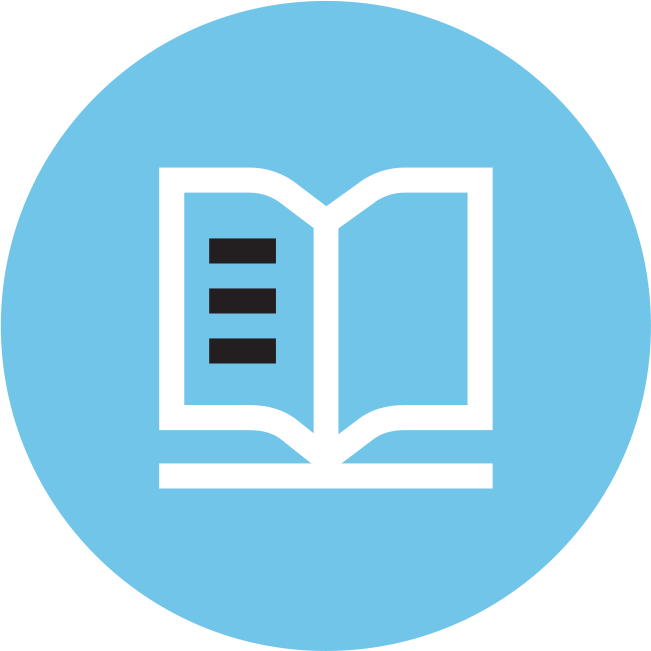 10
What to Expect
In the Reading Test, students will encounter questions like those asked in a lively, thoughtful, evidence-based discussion.
Reading Test
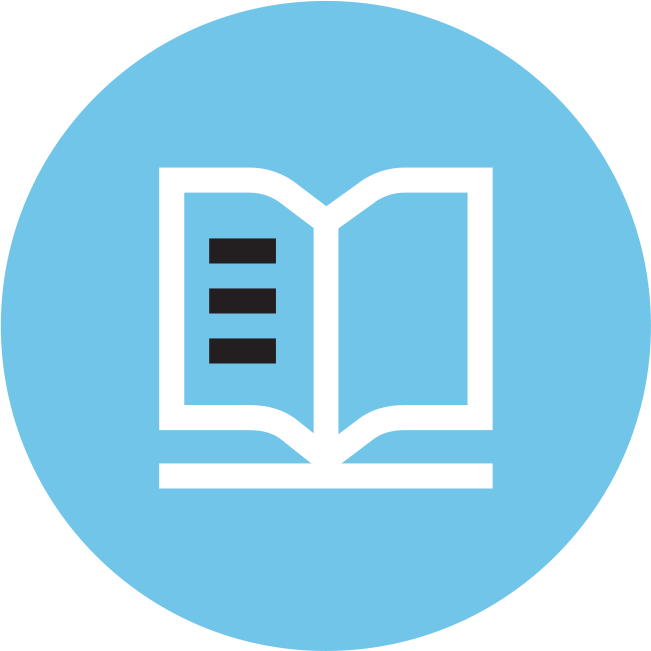 11
4 Passages
44 Passage-Based Questions; 35 minutes
Writing and Language Test
Quick Facts
All questions are multiple choice and based on passages. 
Some passages are paired with informational graphics such as charts, graphs, and tables. 
No mathematical computation is required.
Prior topic-specific knowledge is never tested.
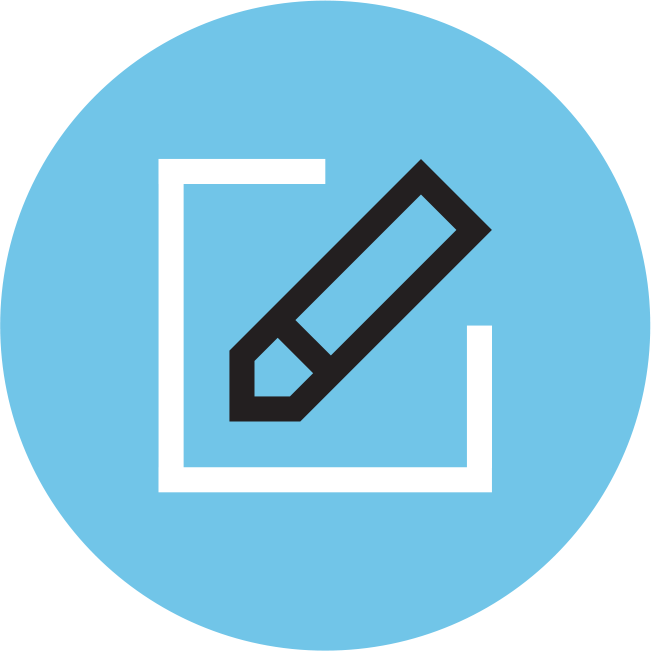 12
What to Expect
The Writing and Language Test puts students in the active role of an editor who is improving a written passage. Most questions ask students to decide which, if any, of the three alternatives to an underlined part of a passage most improves it.
Writing and Language Test
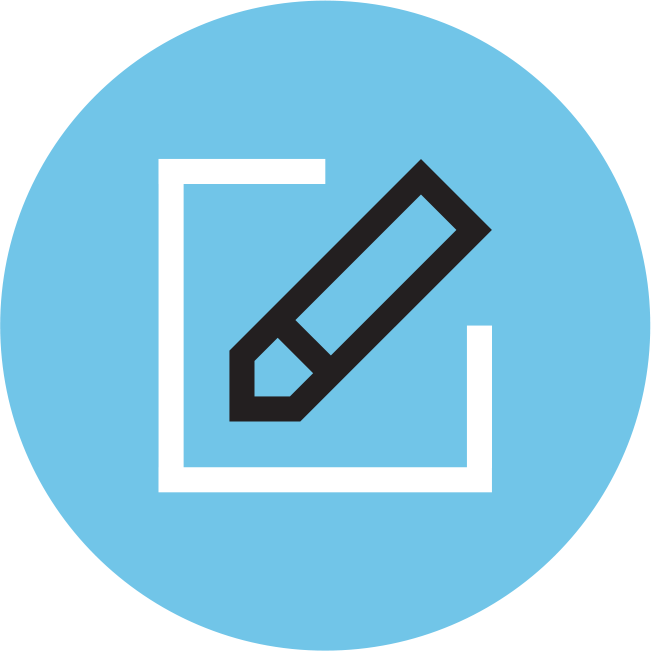 13
2 Test Sections; 70 minutes
48 Questions  (40 multiple choice, 8 grid-ins)
MathTest
Quick Facts
Most math questions will be multiple choice, but some will be student-produced responses (grid-ins).  
The Math Test is divided into two portions: Math Test – Calculator and Math Test – No Calculator.
Some parts of the test will present students with a scenario and then ask several questions about it.
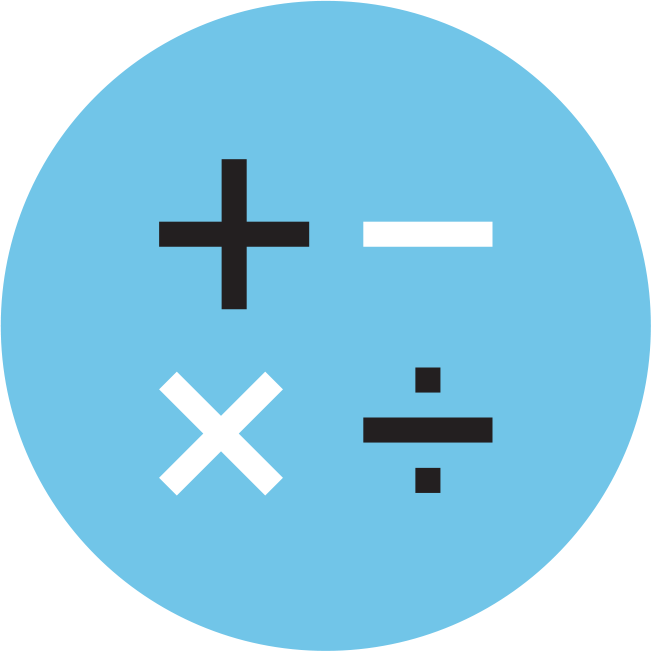 14
What to Expect
The Math Test focuses on the math that matters most for college and career readiness. To succeed on the Math Test, students will need to demonstrate mathematical practices, such as problem solving and using appropriate tools strategically.
MathTest
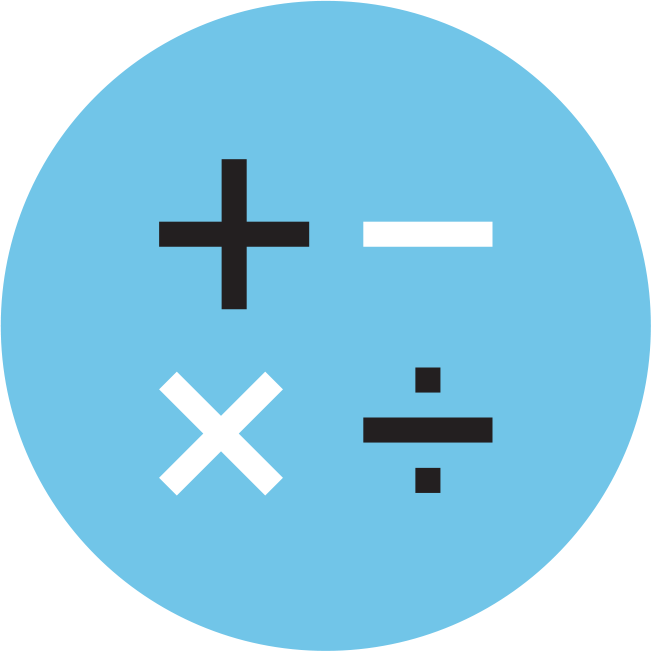 15
How Does the PSAT/NMSQT Connect to the SAT?
Content and Domain Alignment
All tests in the SAT Suite of Assessments (SAT, PSAT/NMSQT, PSAT 10, and PSAT 8/9) are aligned to the same research backbone and focus on the same domain of knowledge and skills.
Scoring
All tests in the SAT Suite of Assessments are on a common score scale that provides consistent feedback, enabling teachers to adjust instruction to better support students who are ahead        or behind.
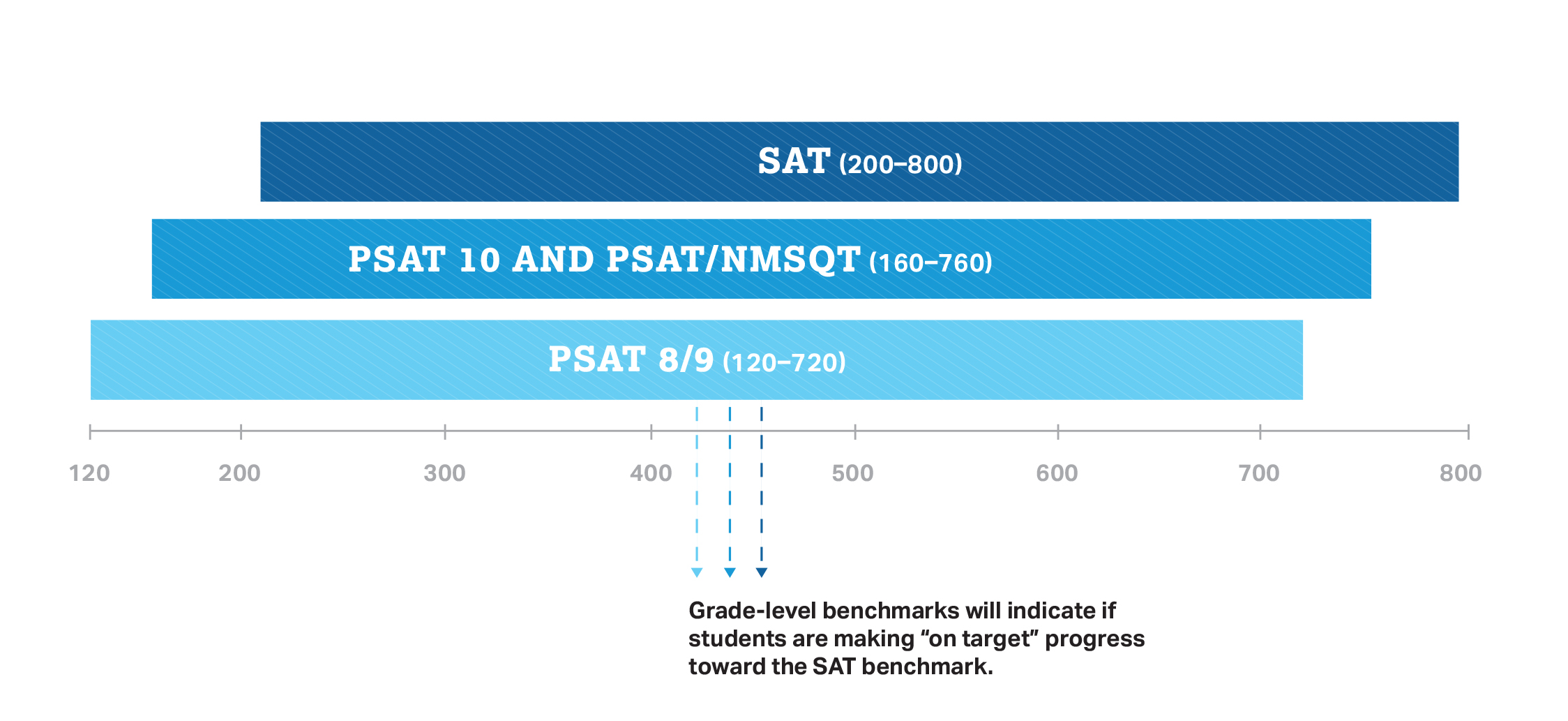 16
How Does the PSAT/NMSQT Connect to the SAT?
That means the score students get on the PSAT/NMSQT is the same score they would have gotten on the SAT if they’d taken it on the same day.
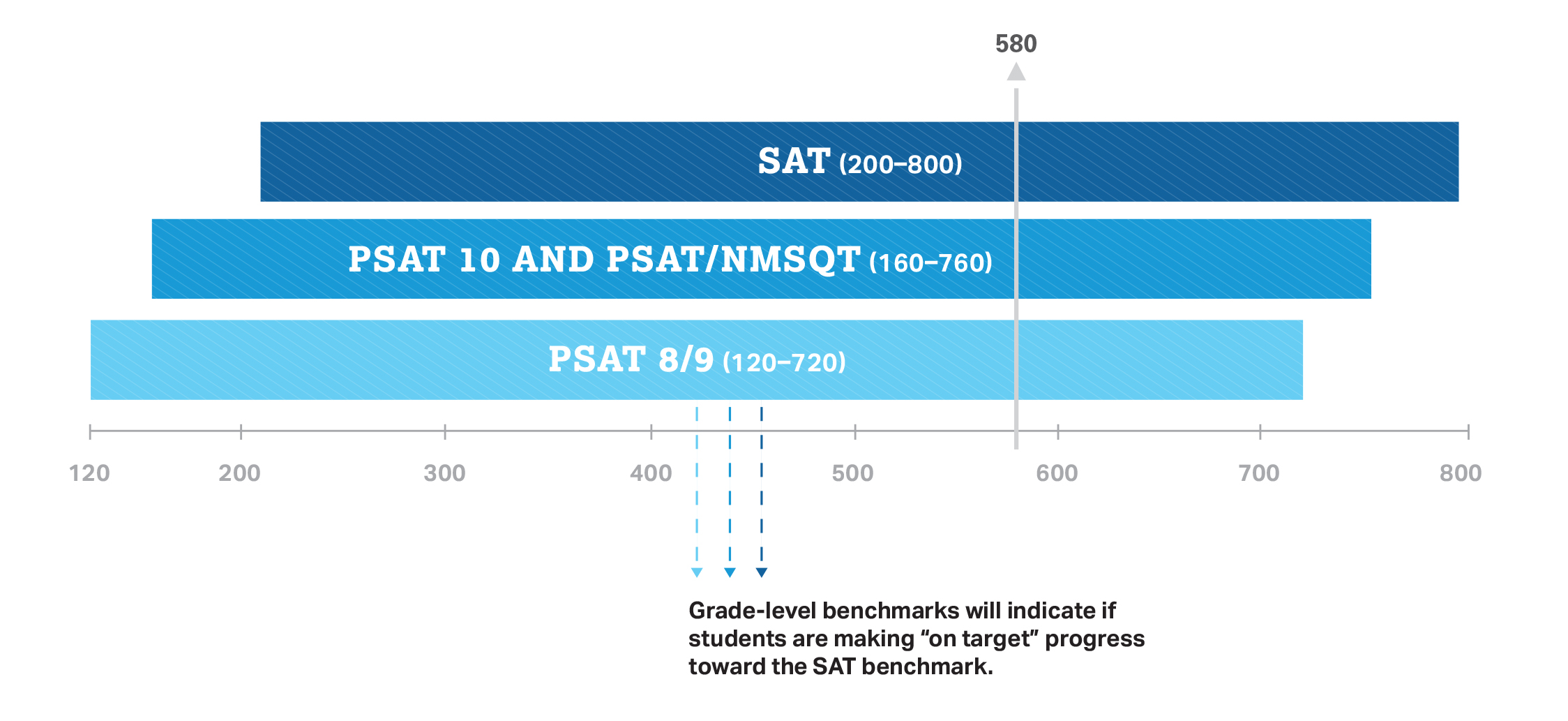 17
How Does the PSAT/NMSQT Compare to the SAT?
PSAT/NMSQT

2 hours 45 minutes
X
160—760
SAT

3 hours 50 minutes
Optional
200—800
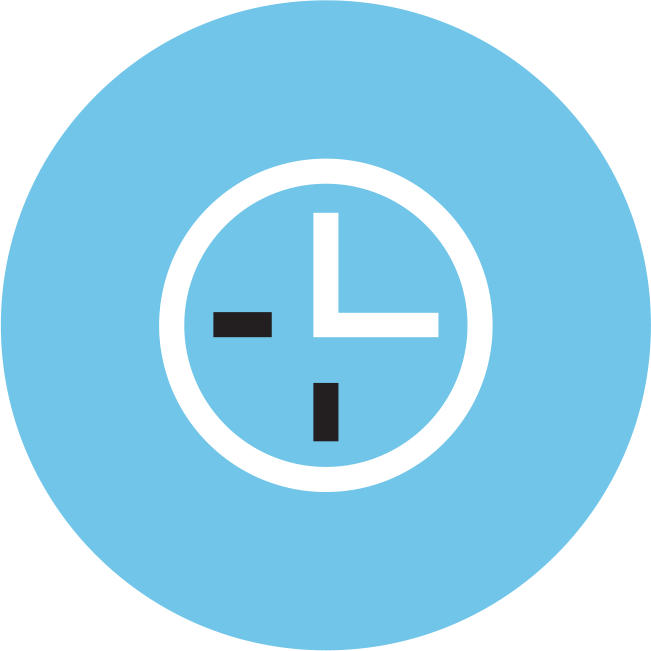 Time
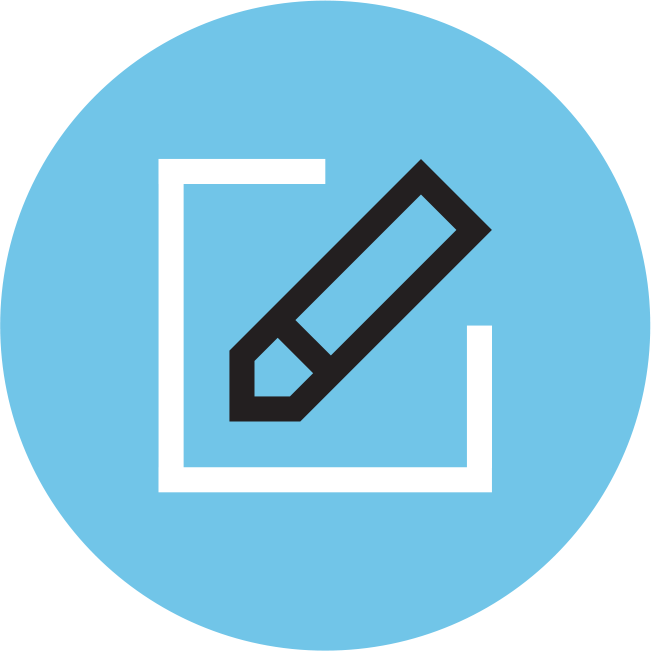 Essay
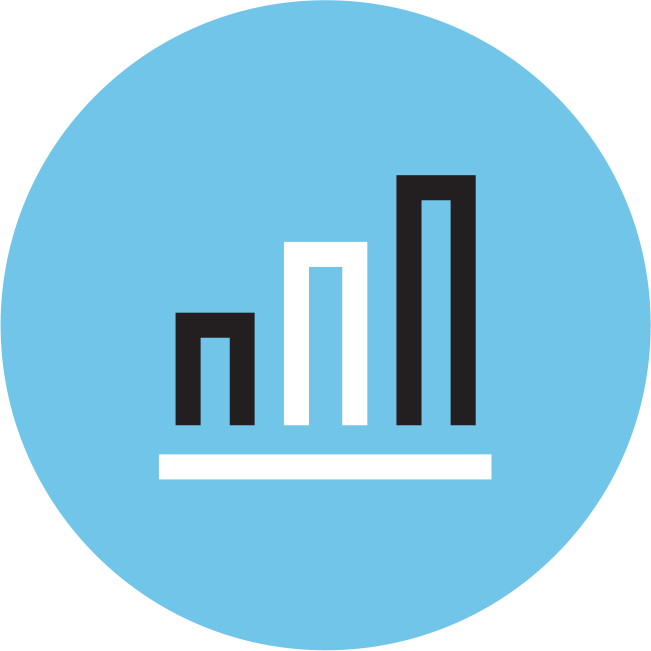 Section Score Range
18
How to Prepare for thePSAT/NMSQT
Know How the PSAT/NMSQT   Is Scored
Rights-Only Scoring 
1 point for each correct answer 
0 points deducted for each incorrect or blank question 

Math Grid-ins
You can enter answers as (reduced) fractions or decimals. 
If rounding a decimal, make sure to use every box.

Scale
160–760 for each test section 
320–1520 for the total score
20
Personalized Skills Information
The PSAT/NMSQT Score Report
Contains information to help students improve academic skills. 
Lists skills that students have the best chance of improving with additional work. 
Connects to personalized practice recommendations on Khan Academy.
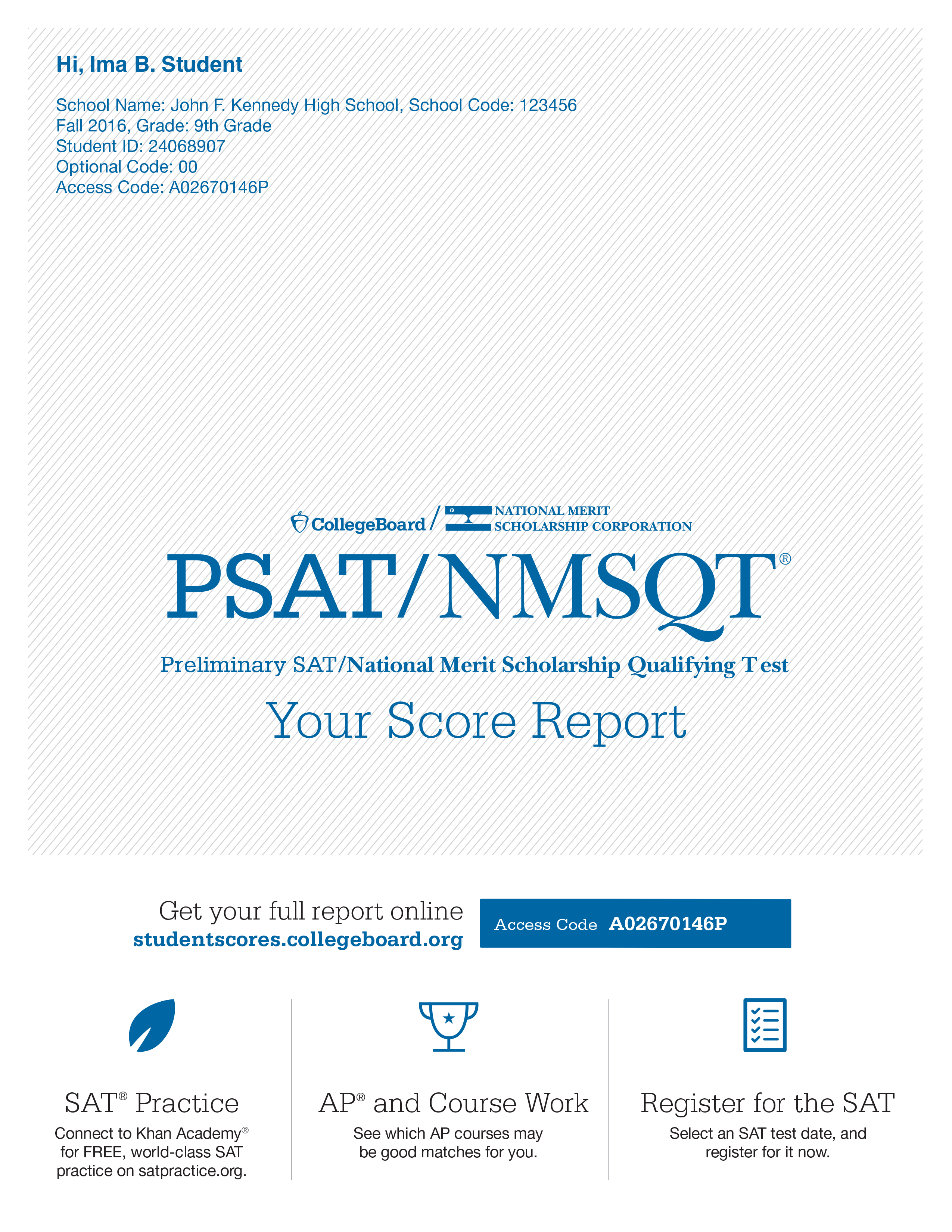 21
Preparation Starts in School
Read
Continuous reading improves vocabulary and develops         essential skills. 

Take Challenging Courses
This will help students to develop and strengthen their critical thinking skills.
22
SamplePSAT/NMSQT Questions
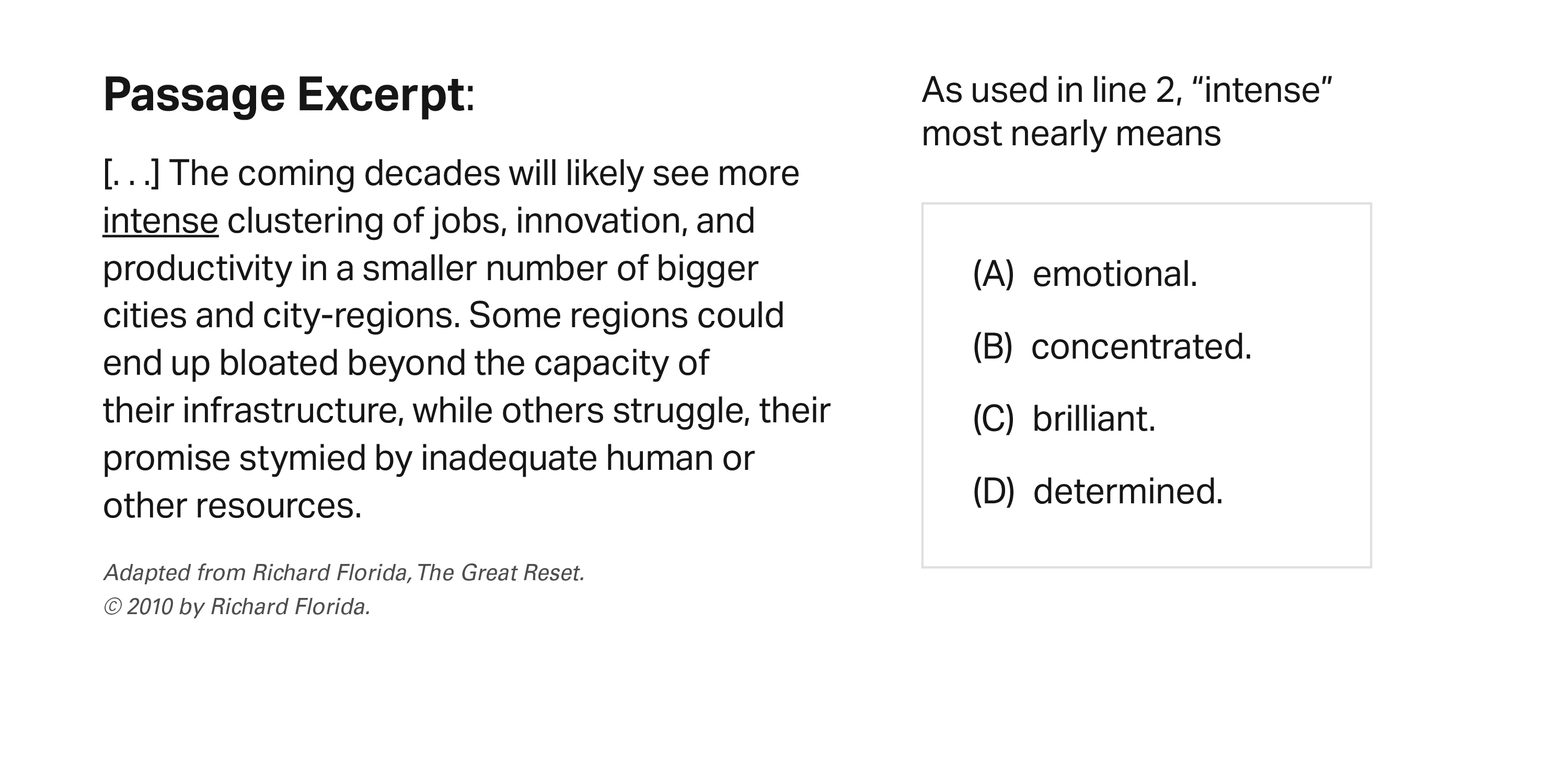 Reading Test
Passage-Based Questions
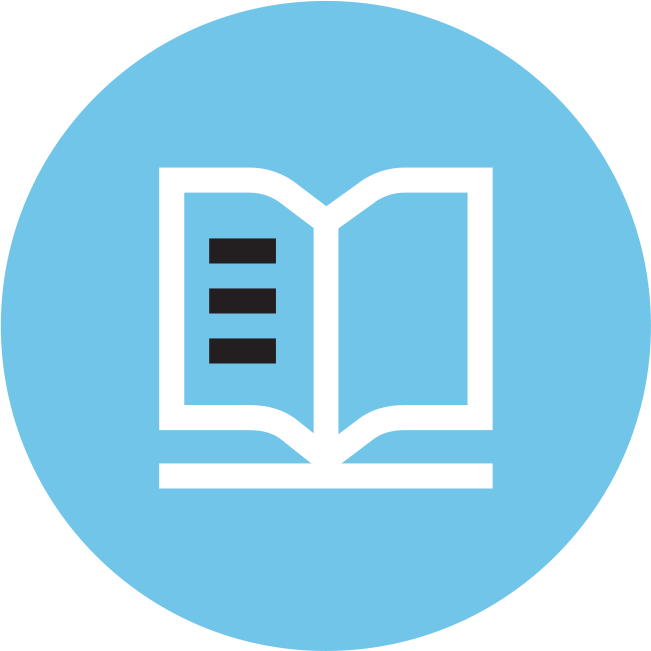 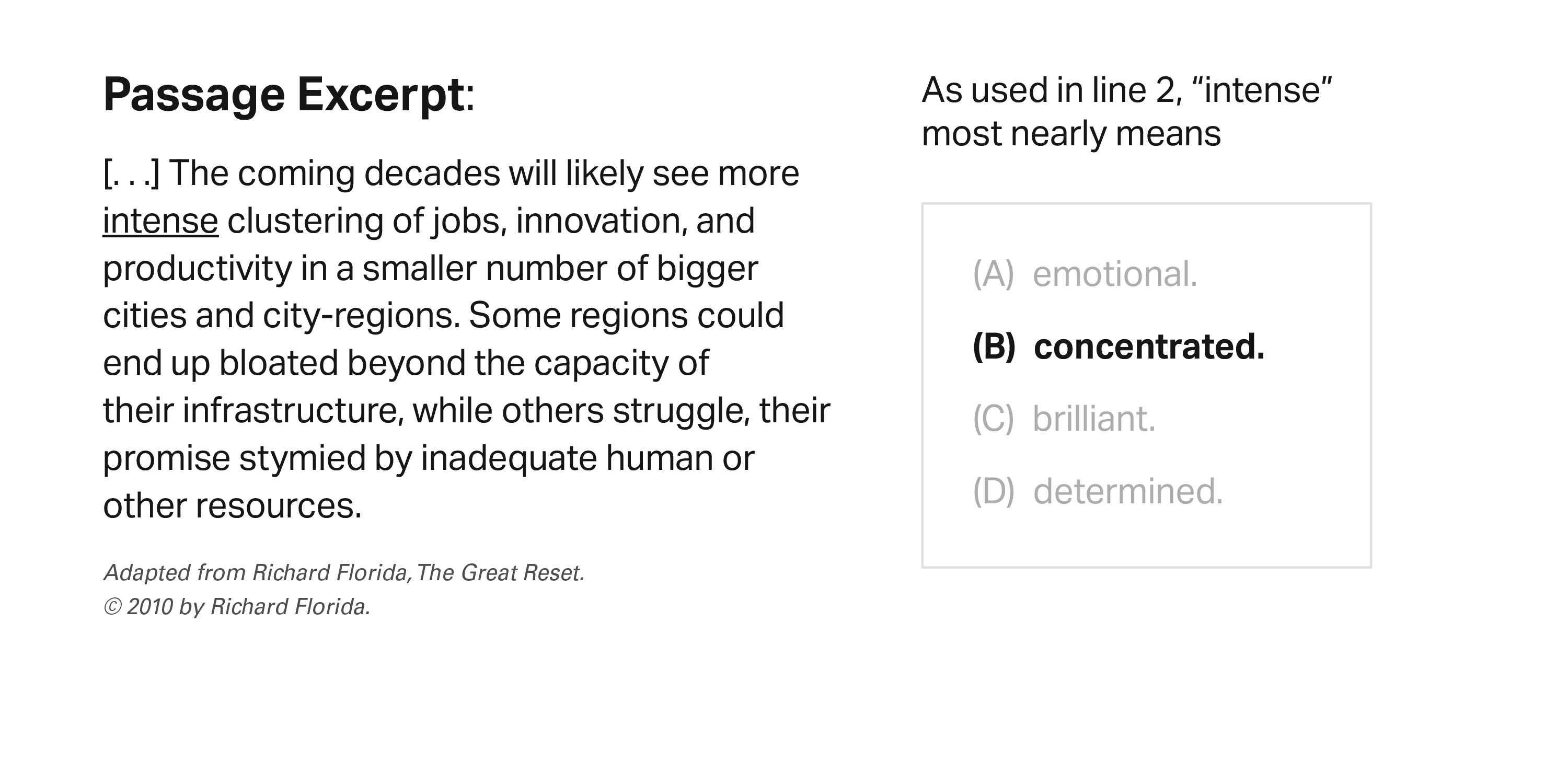 Reading Test
Passage-Based Questions
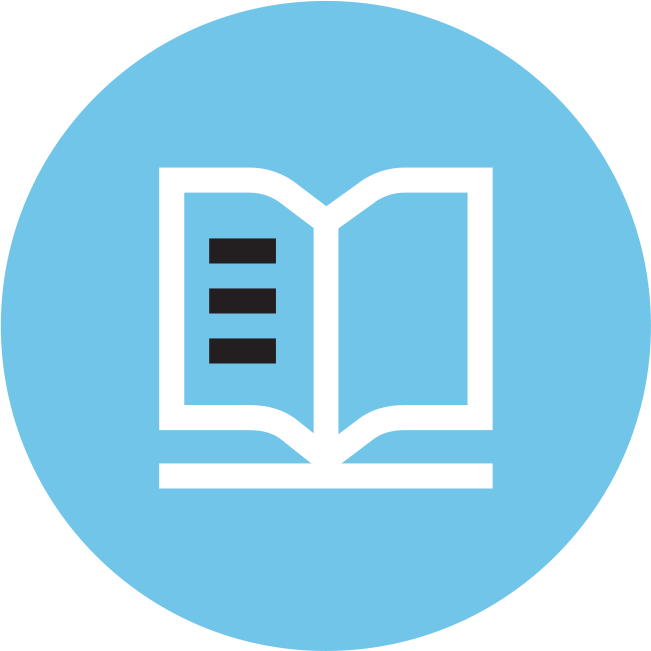 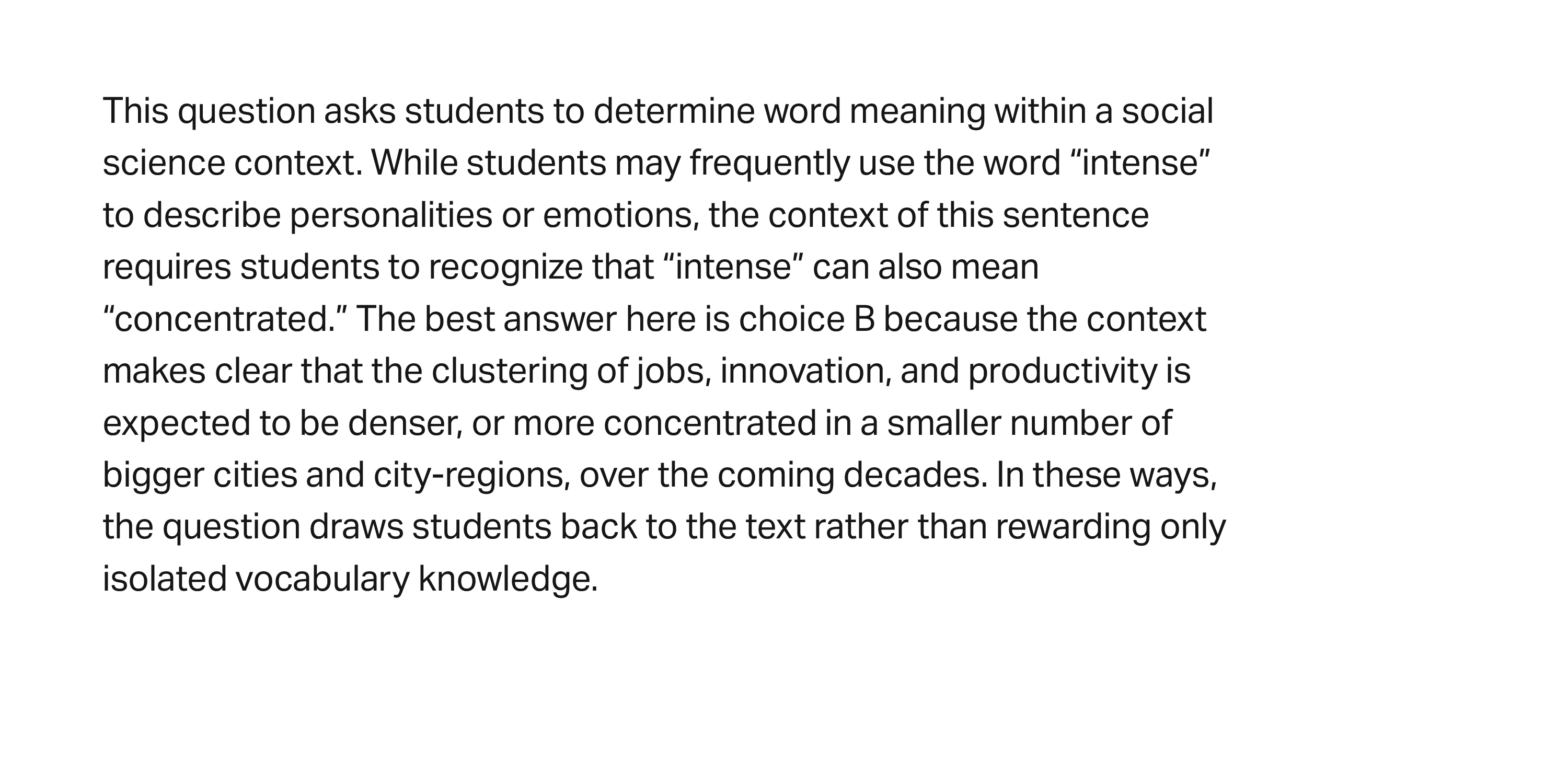 Reading Test
Passage-Based Questions
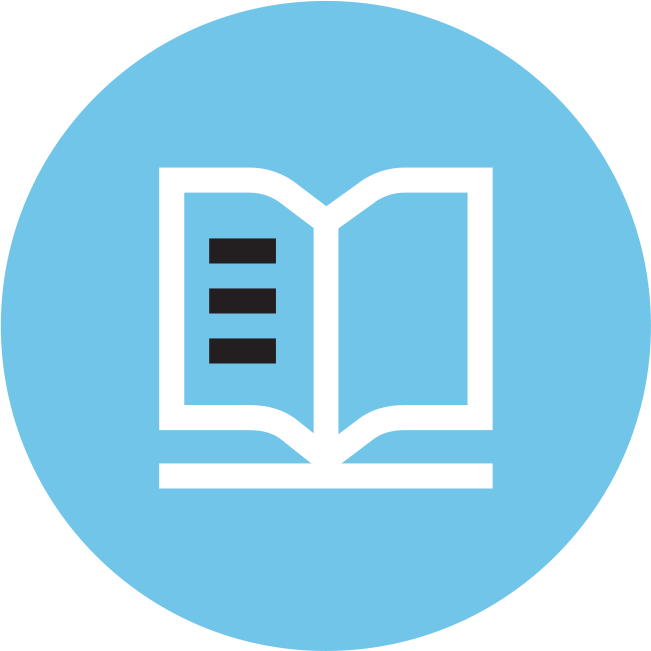 26
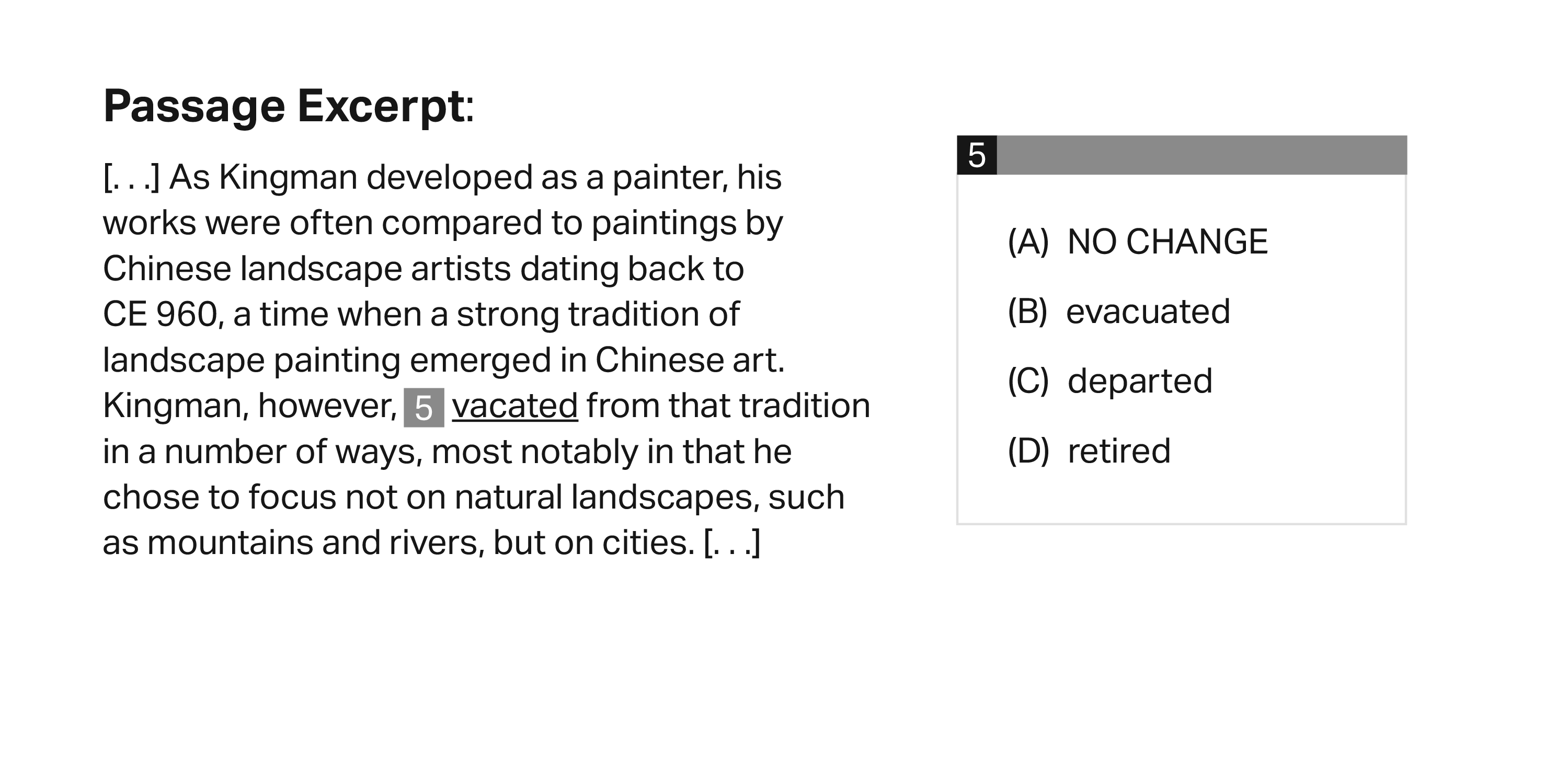 Writing and Language Test
Passage-Based Questions
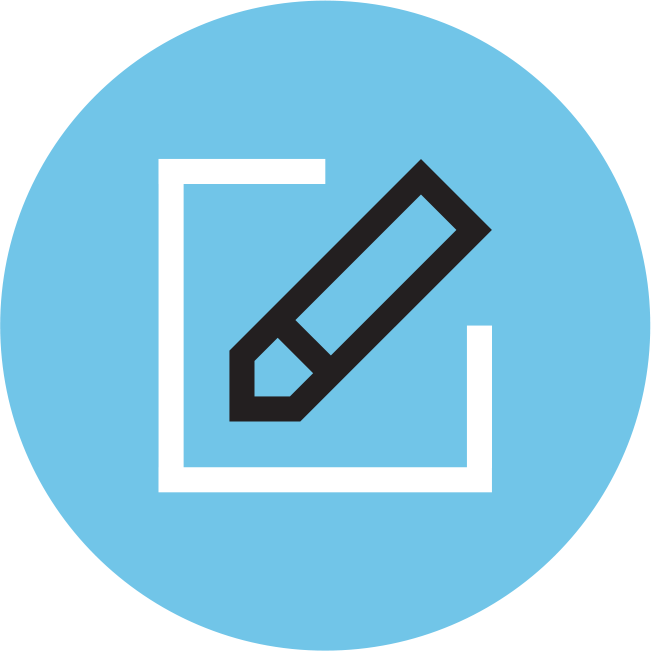 27
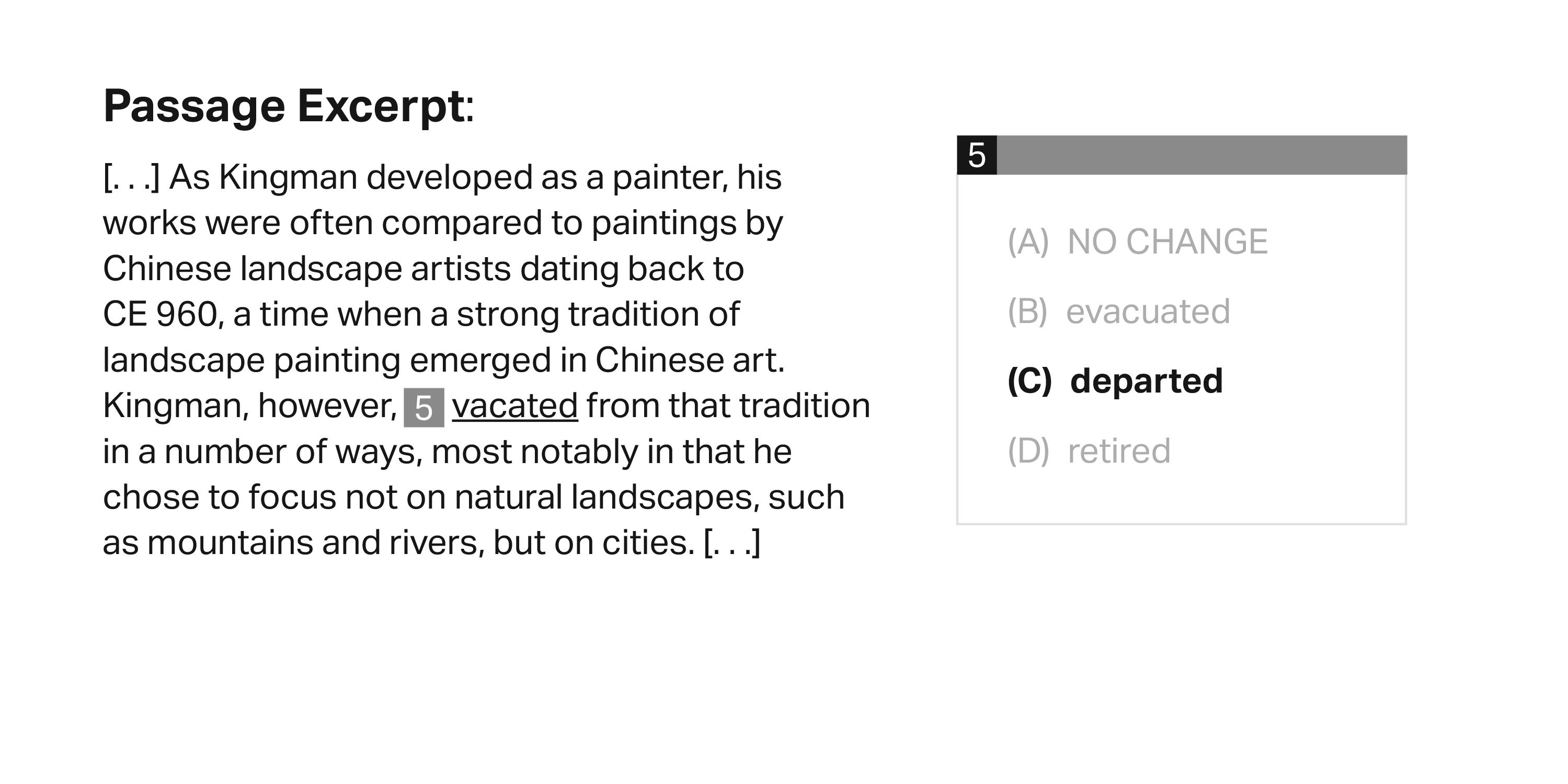 Writing and Language Test
Passage-Based Questions
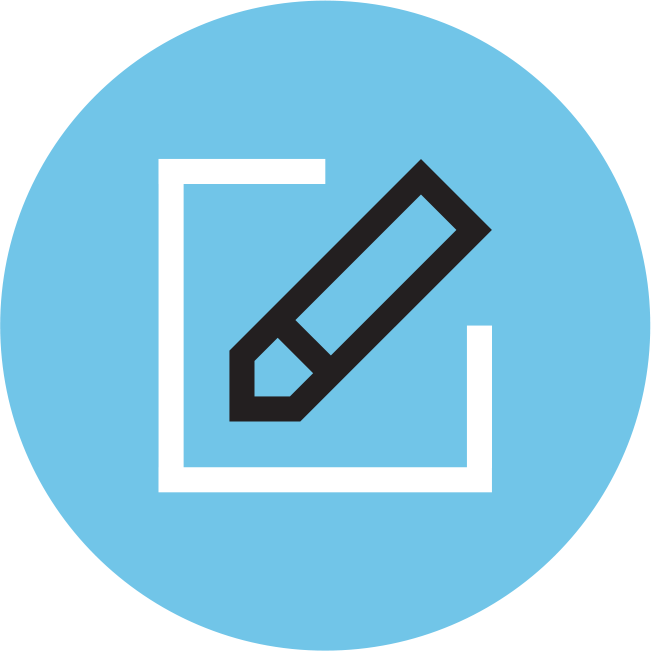 28
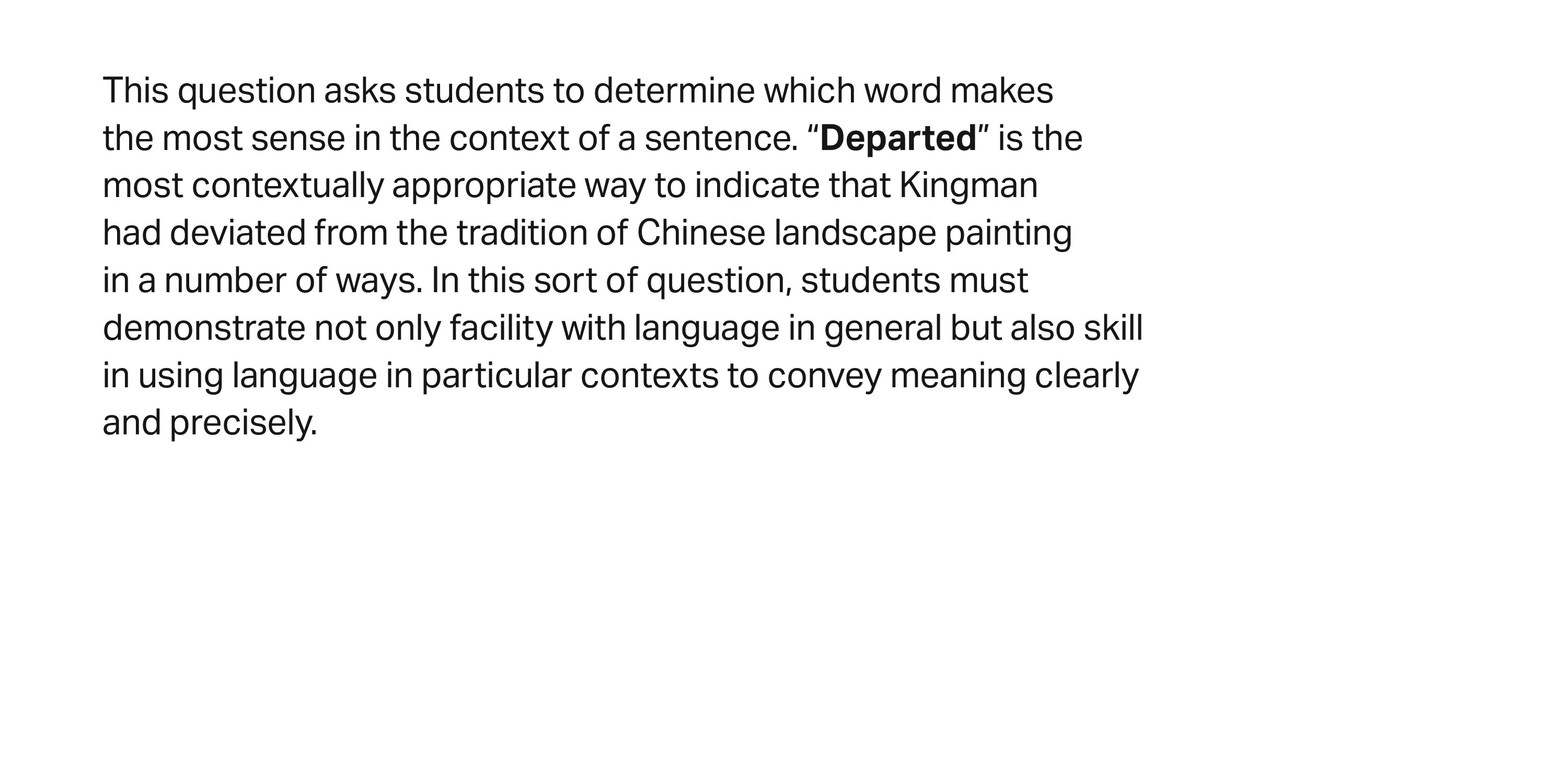 Writing and Language Test
Passage-Based Questions
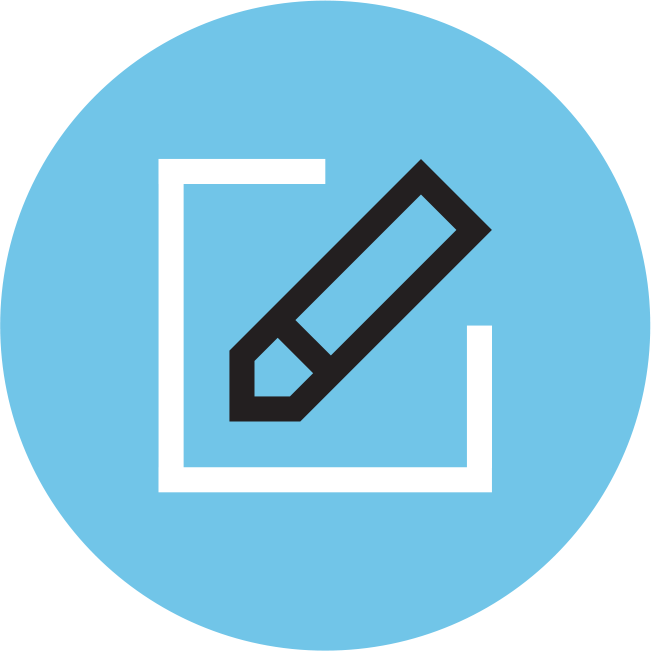 29
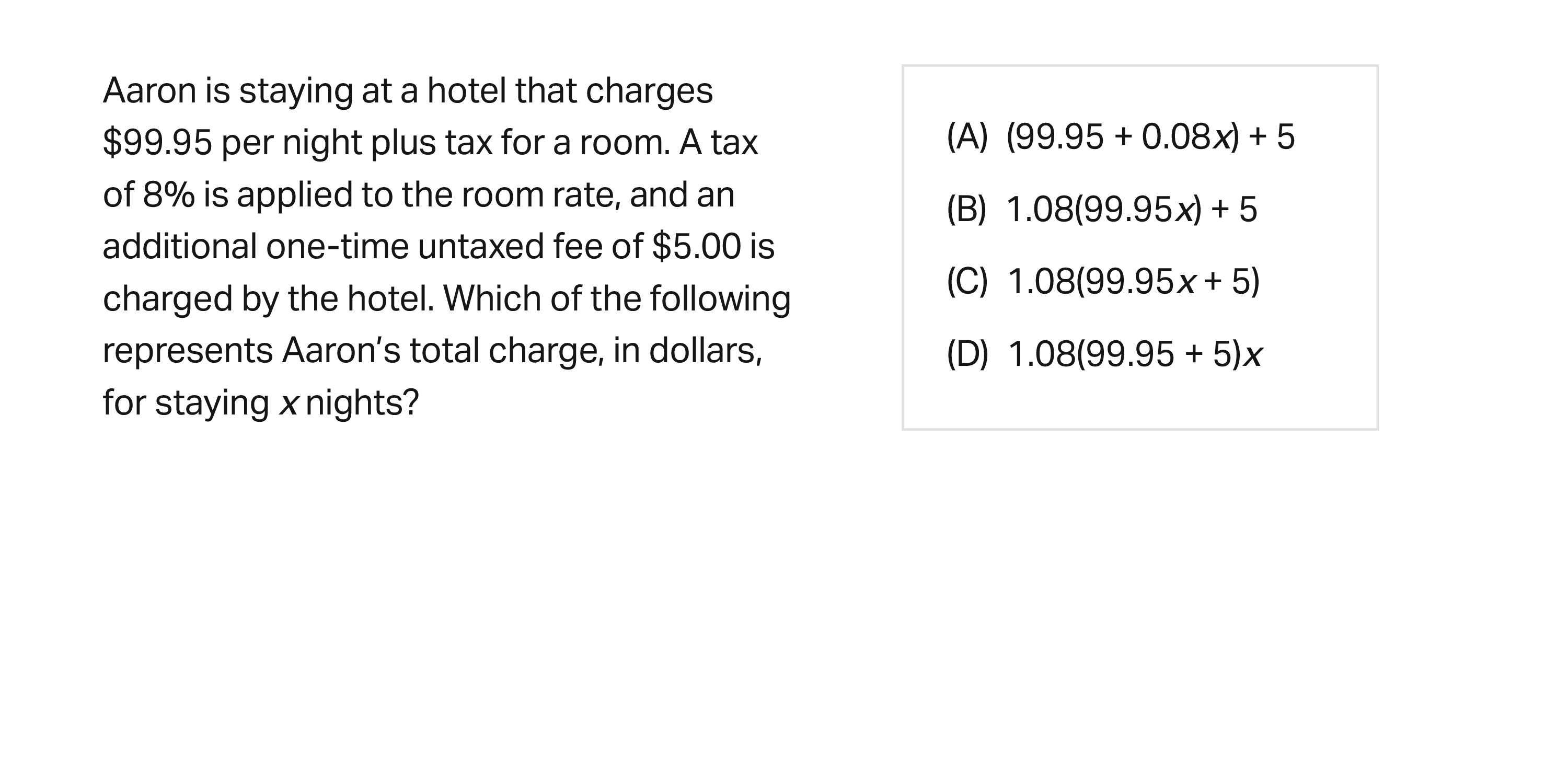 MathTest
Calculator: Permitted
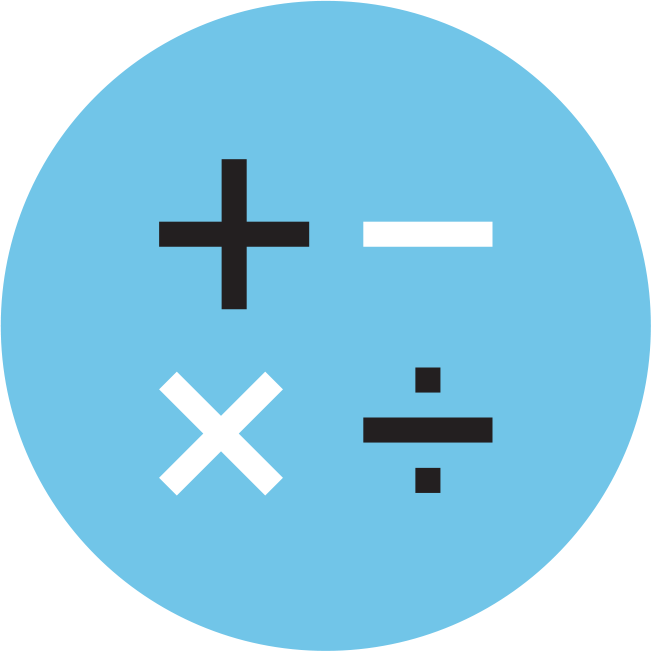 30
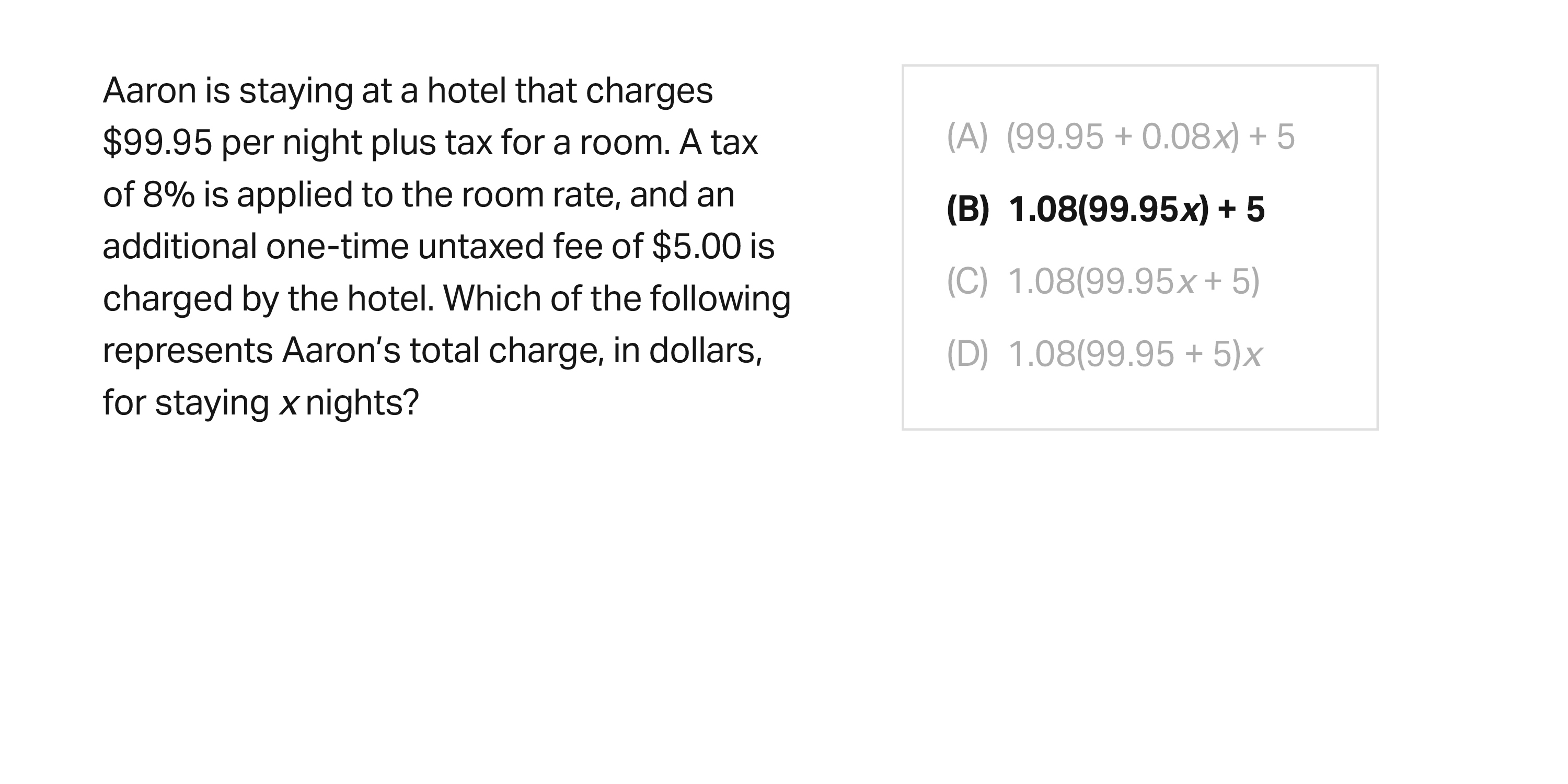 MathTest
Calculator: Permitted
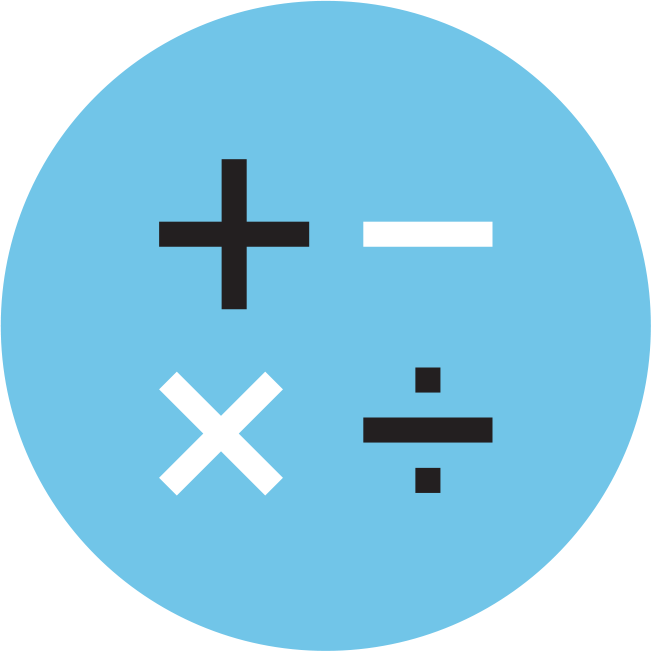 31
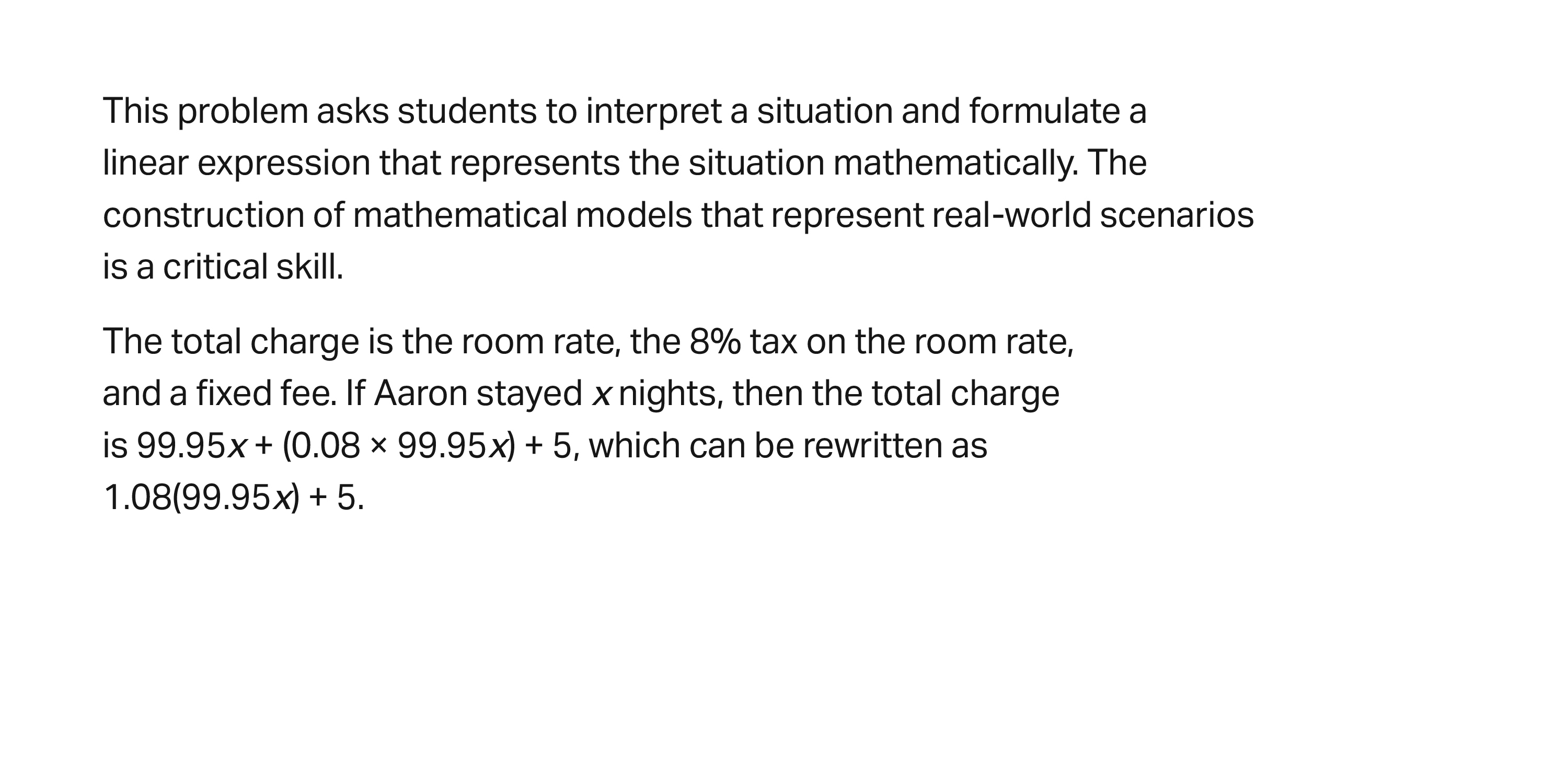 MathTest
Calculator: Permitted
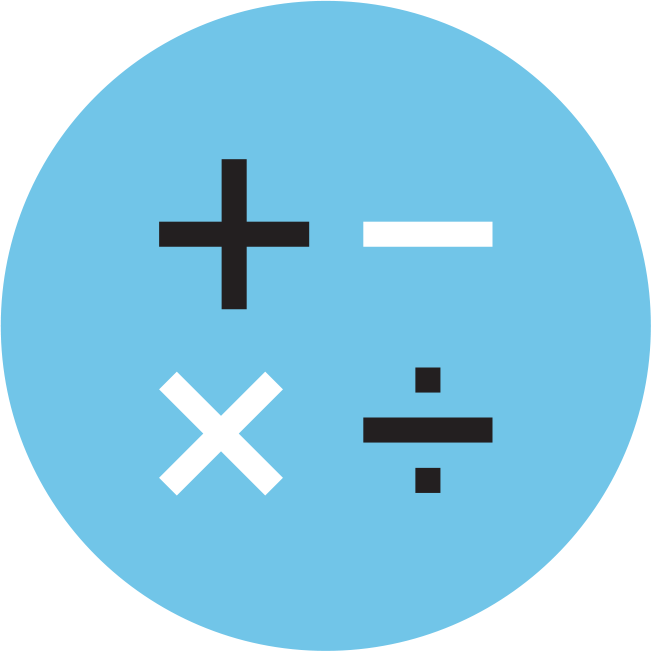 32
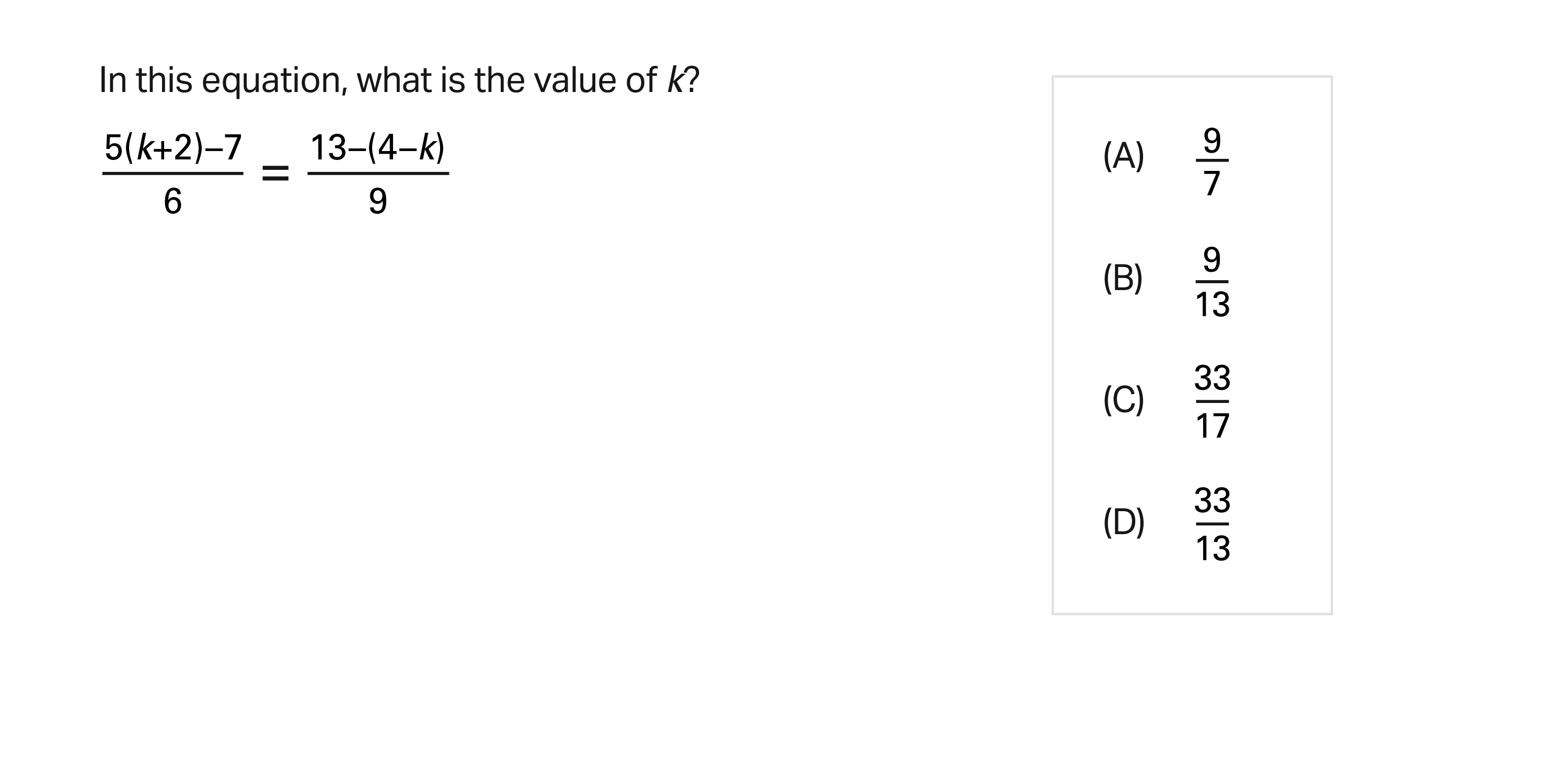 MathTest
Calculator: Not Permitted
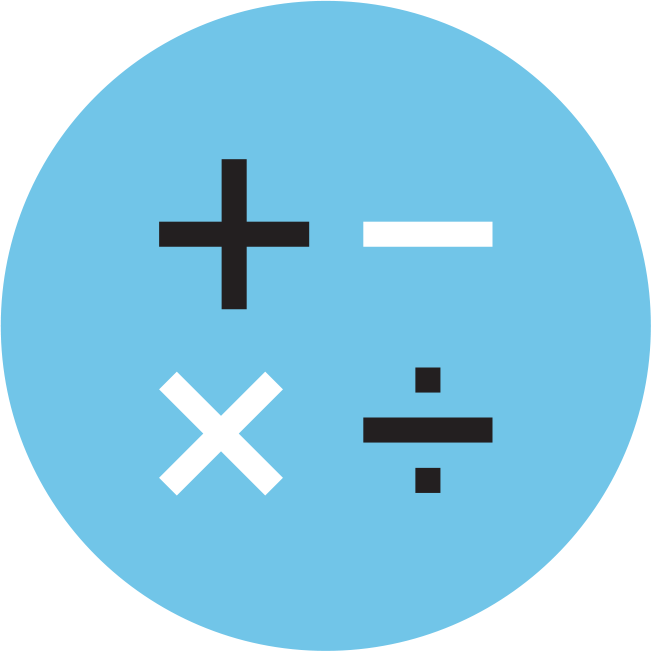 33
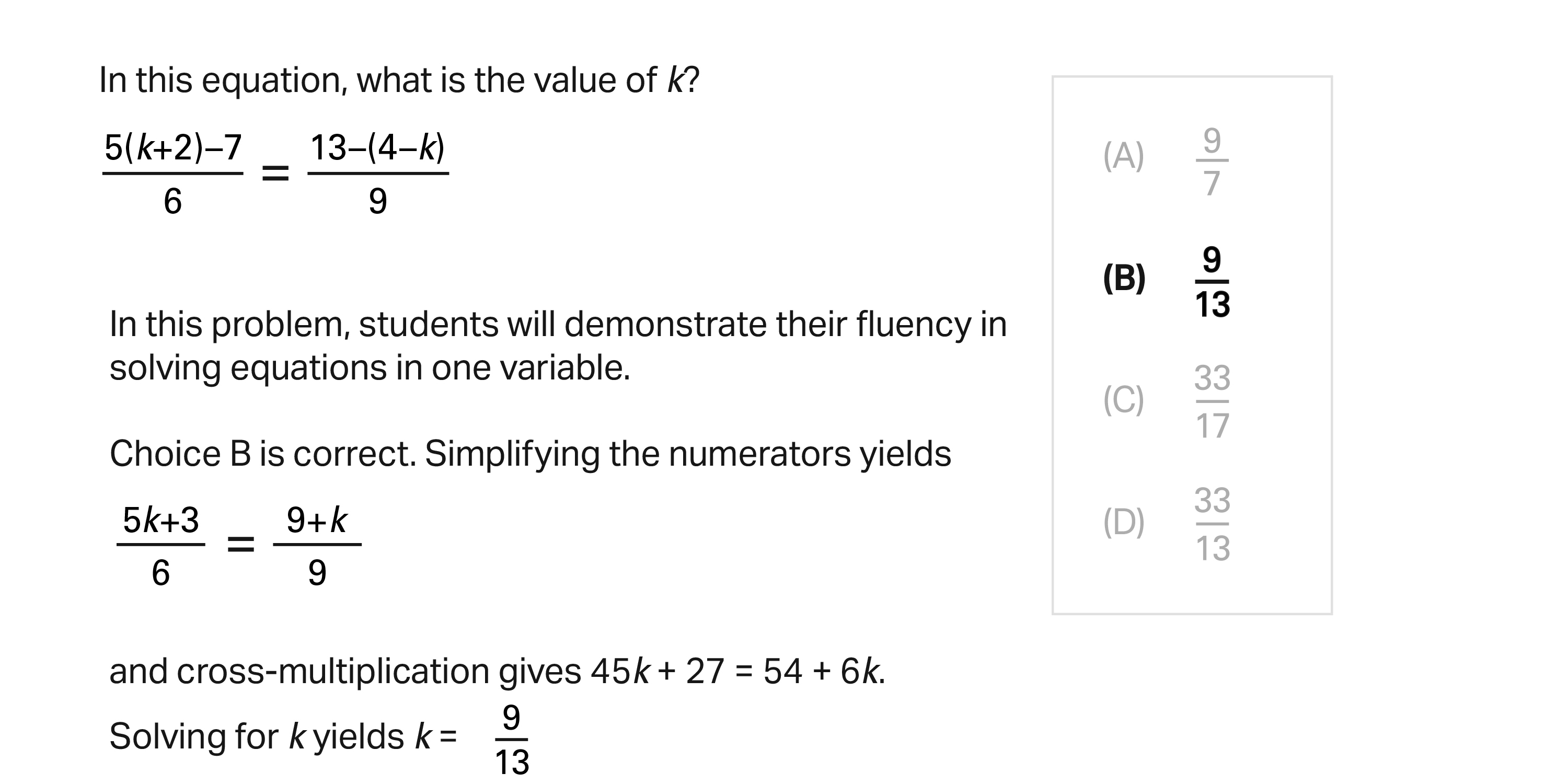 MathTest
Calculator: Not Permitted
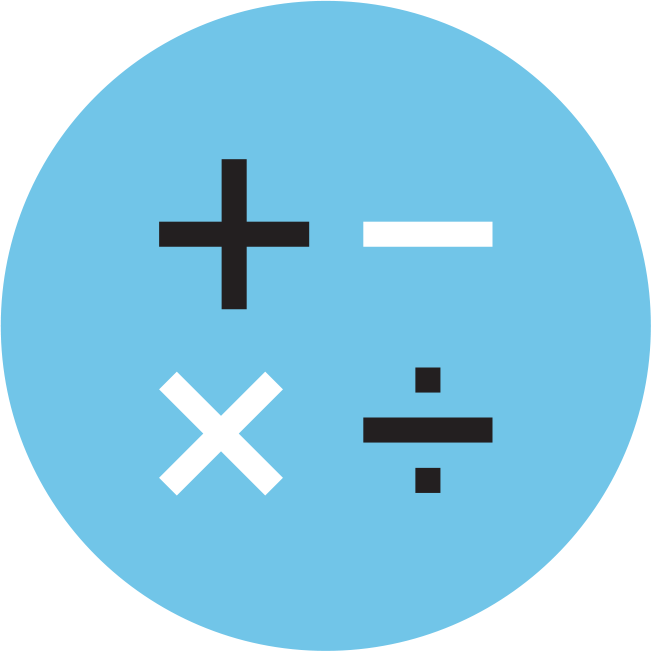 34
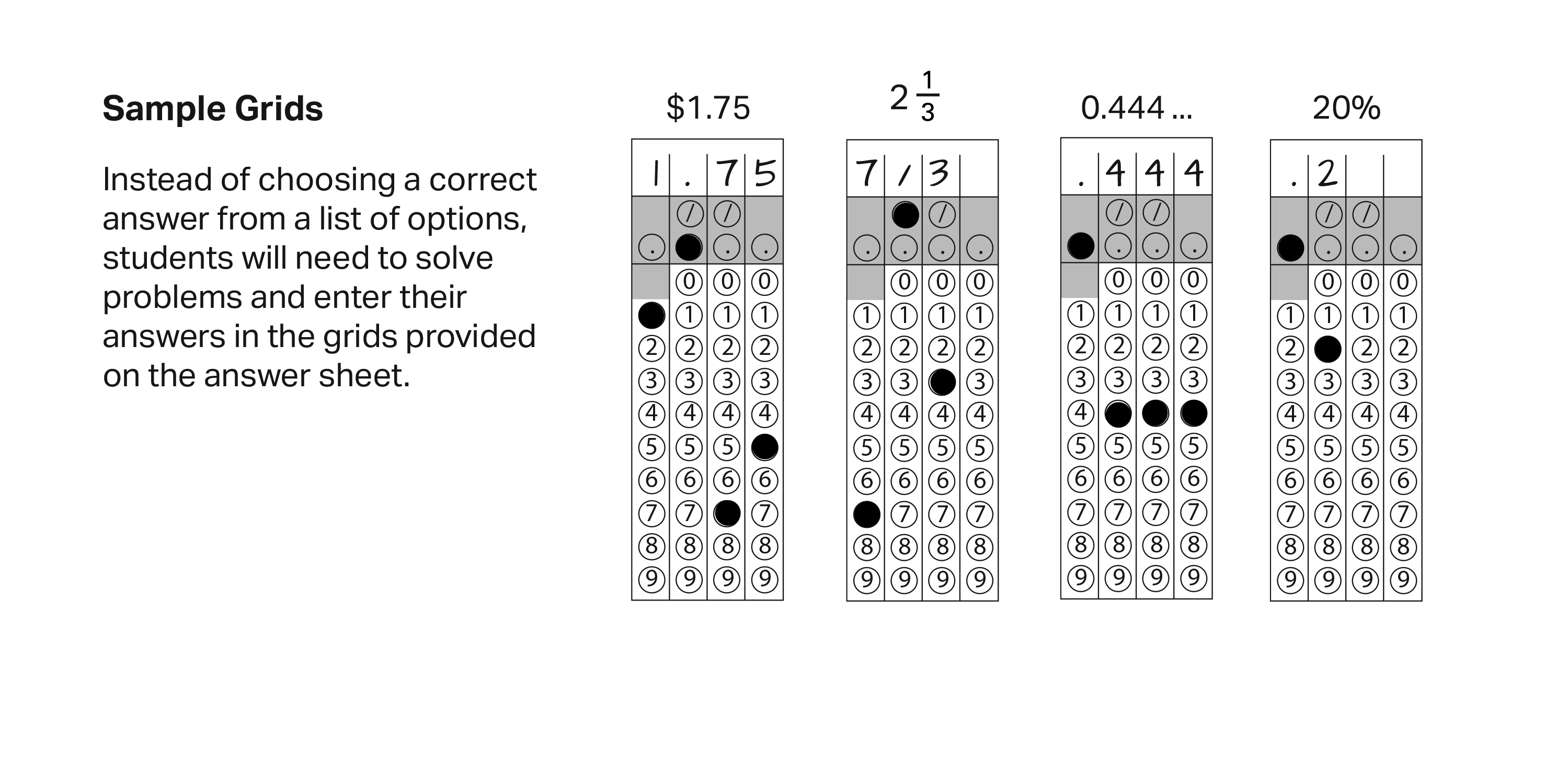 MathSection
Student-Produced Responses
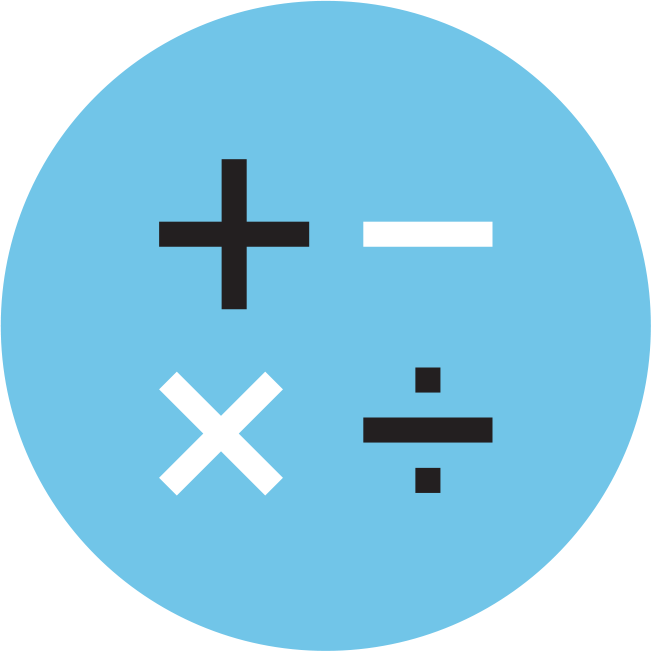 35
Students: Know Your Calculator
A scientific or graphing calculator is recommended. 
Students should bring a familiar calculator. Test day is not the time to figure out how to use a new calculator.
MathSection
Math Test – Calculator
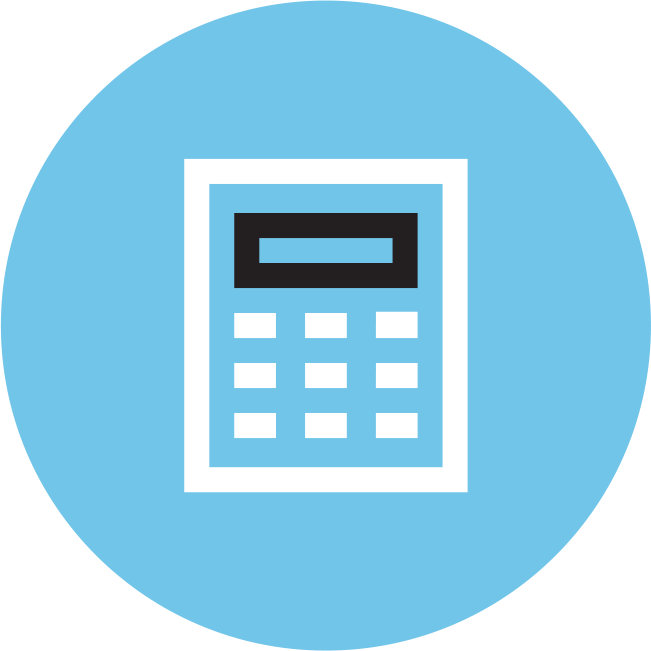 36
Additional Calculator Tips for Students
Don’t try to use the calculator on every question―no question requires one. 
Decide how to solve each problem; then decide whether to use a calculator.
Make sure your calculator is in good working order and that batteries are fresh.
Students will not be permitted to use laptops or other computers, tablets, cell phones, or smartphones, etc. Please reference the student guide for a complete list.
MathSection
Math Test – Calculator
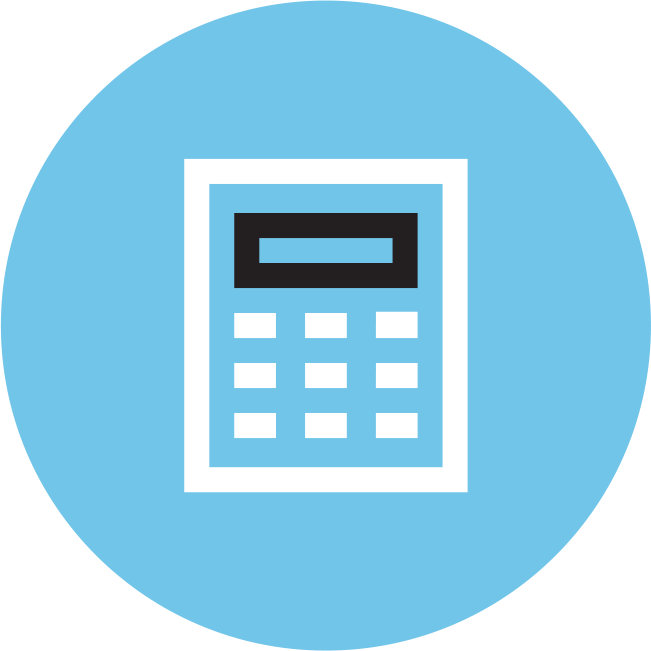 37
Resources
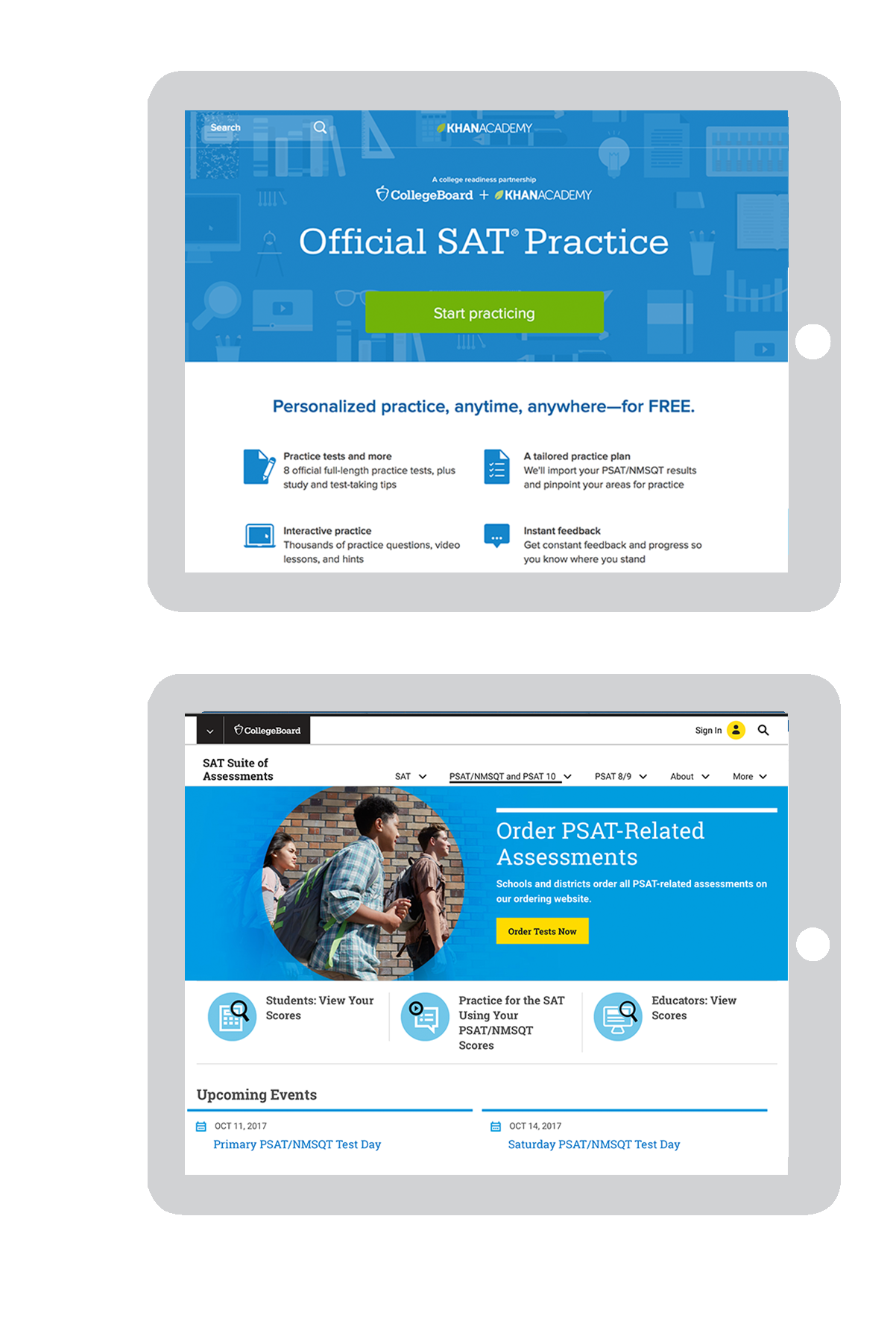 Resources
For personalized resources aligned to the SAT Suite of Assessments (including the PSAT/NMSQT), please visit: 
satpractice.org 


For general information about the PSAT/NMSQT, please visit: 
collegeboard.org/psat
39
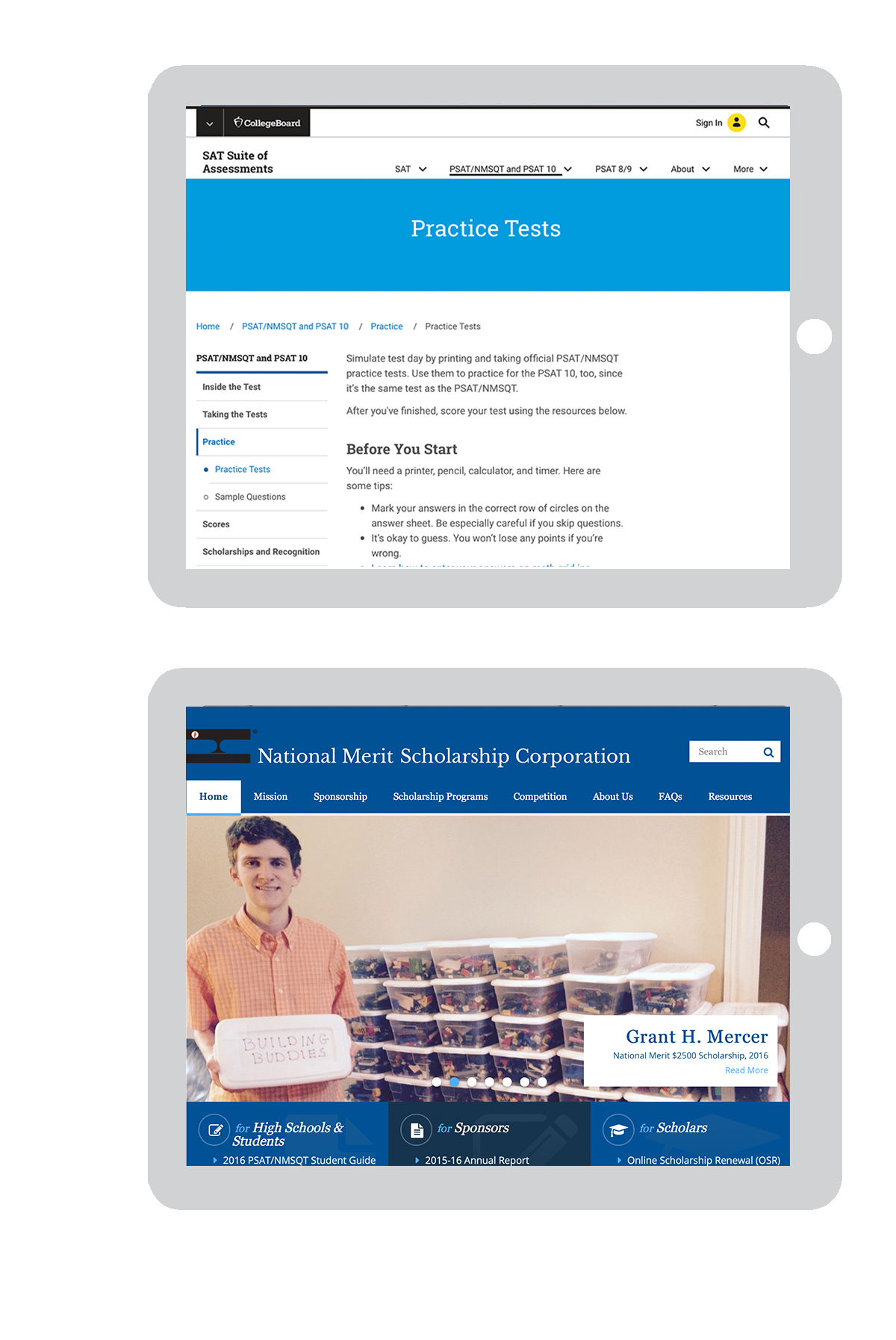 Resources
Take the practice test in the PSAT/NMSQT Student Guide, available through your counselor or at: 
collegeboard.org/psatpractice


To find out more about National Merit Scholarship Corporation and its scholarships, visit: 
nationalmerit.org
40
Take the 2017PSAT/NMSQT
How to Sign Up:
Test Day/Date:
Time:
Location:
____________________
____________________
____________________
____________________
Make sure you bring:
Two No. 2 pencils 
Calculator (optional)
41
Good luck!